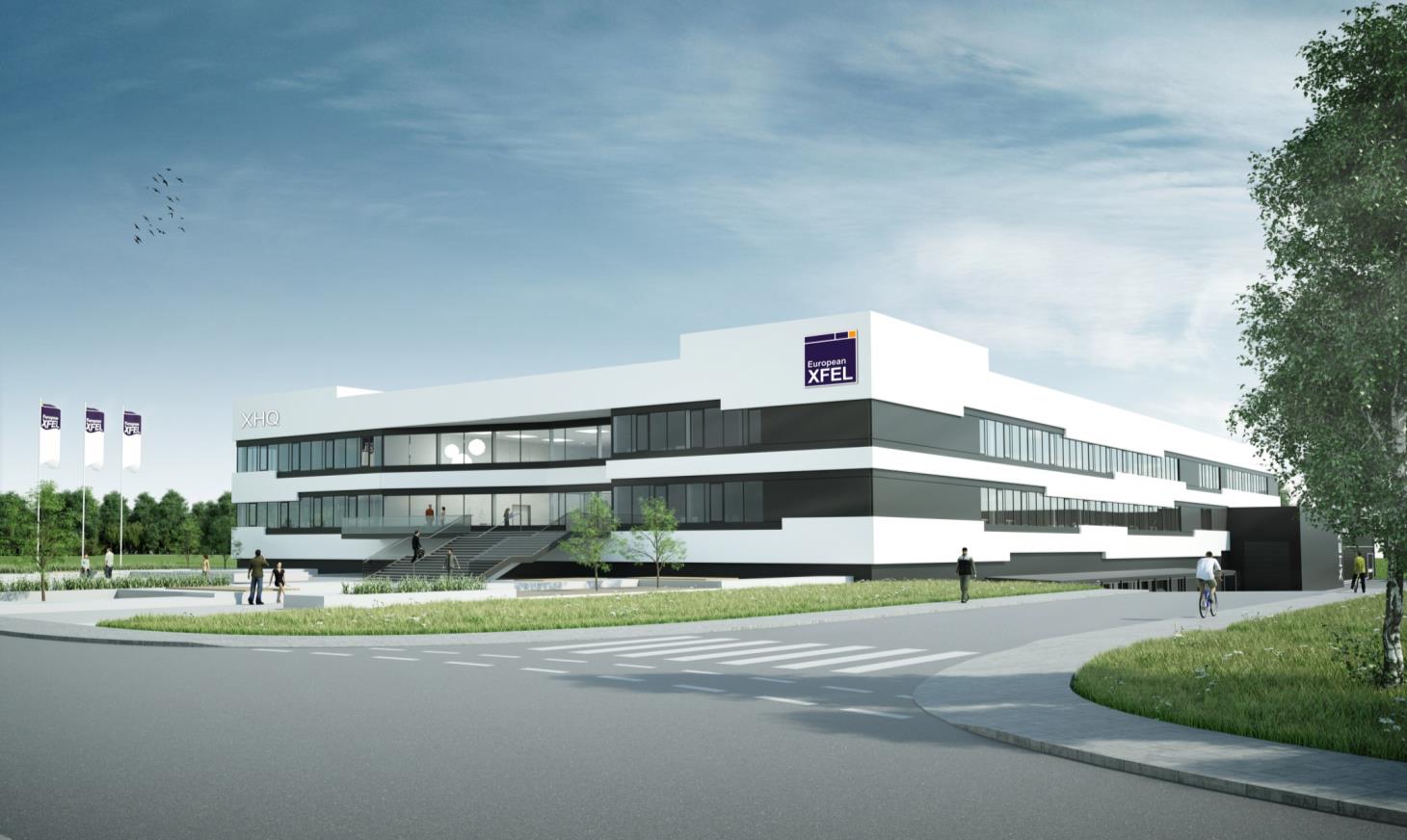 Detector Commissioningand Calibration
Markus Kuster
for WP75
XFEL Commissioning Meeting
DESY, Hamburg
July, 15 2015
2
Detectors for the European XFEL
Pixel
Size
LPD
4.5 MHz
4.5 MHz
4.5 MHz
4.5 MHz
4.5 MHz
4.5 MHz
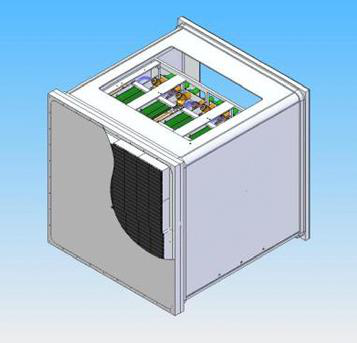 DSSC
500 μm
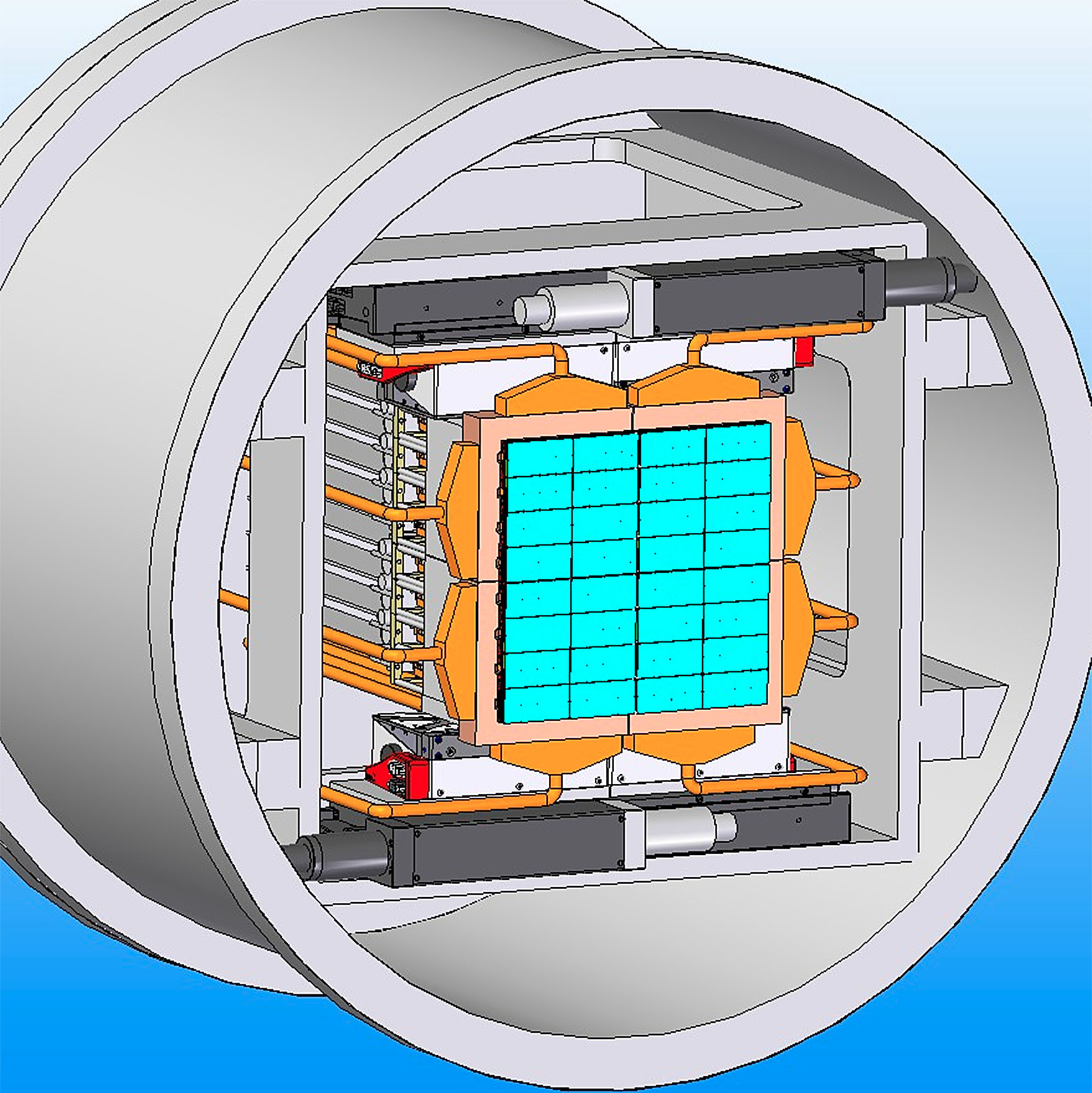 AGIPD
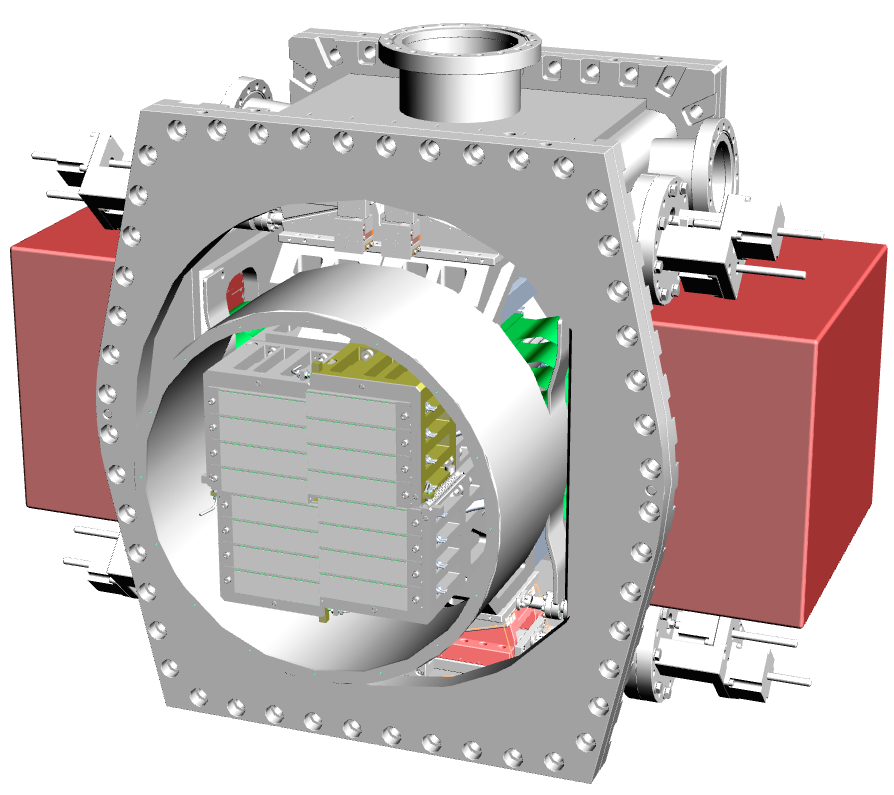 200 μm
pnCCD
Gotthard V2
MCP
FastCCD
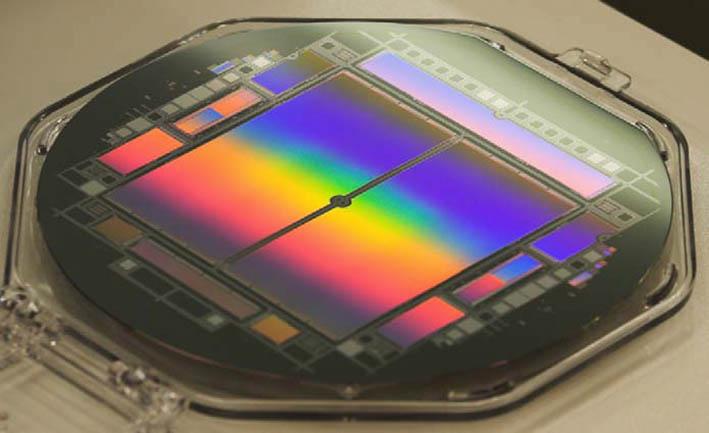 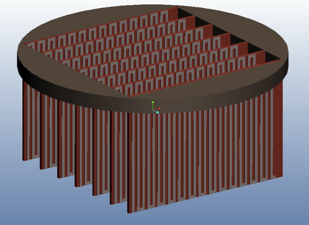 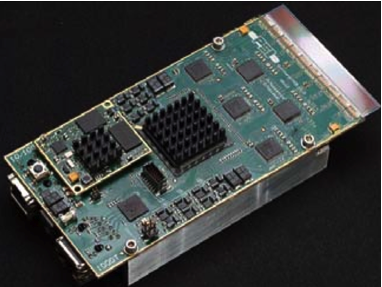 75 μm
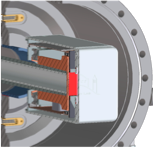 50 μm
30 μm
SASE 3 (0.25 – 3 keV)
SASE 1/2 (2.3 – 25 keV)
0.2
1.0
10
20
30
Energy [keV]
[Speaker Notes: Before you start editing the slides of your talk change to the Master Slide view:      Menu button “View”, Master, Slide Master:
   Edit the following 2 items in the 1st slide:   1)  1st row in the violet header:        Delete the existent text and write the title of your talk into this text field   2)  The 2 rows in the footer area: Delete the text and write the information        regarding your talk (same as on the Title Slide) into this text field.  
   If you want to use more partner logos position them left    beside the DESY logo in the footer area    Close Master View]
Gotthard V2
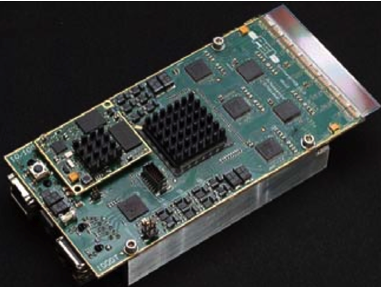 Gotthard V2
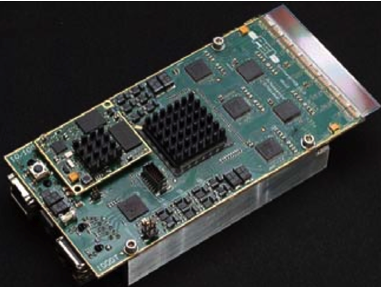 Gotthard V2
Gotthard V1
LPD
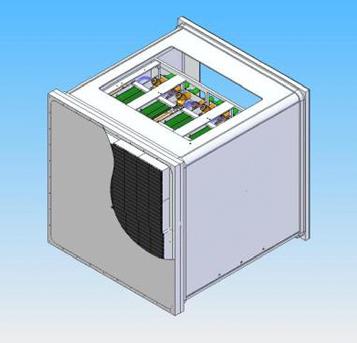 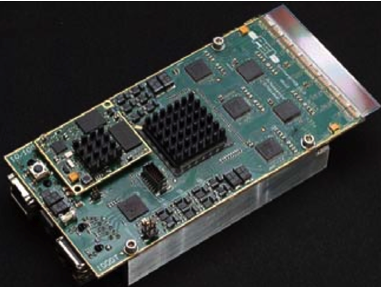 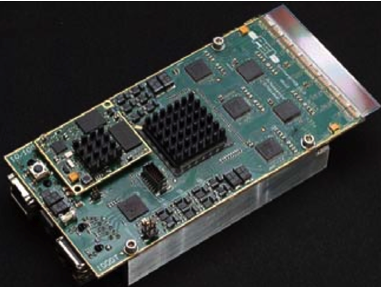 Gotthard V2
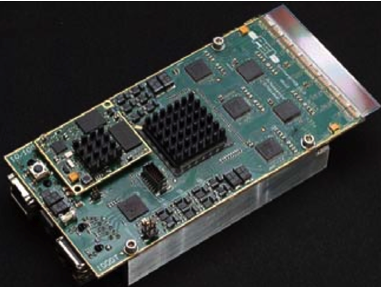 DSSC
MCP
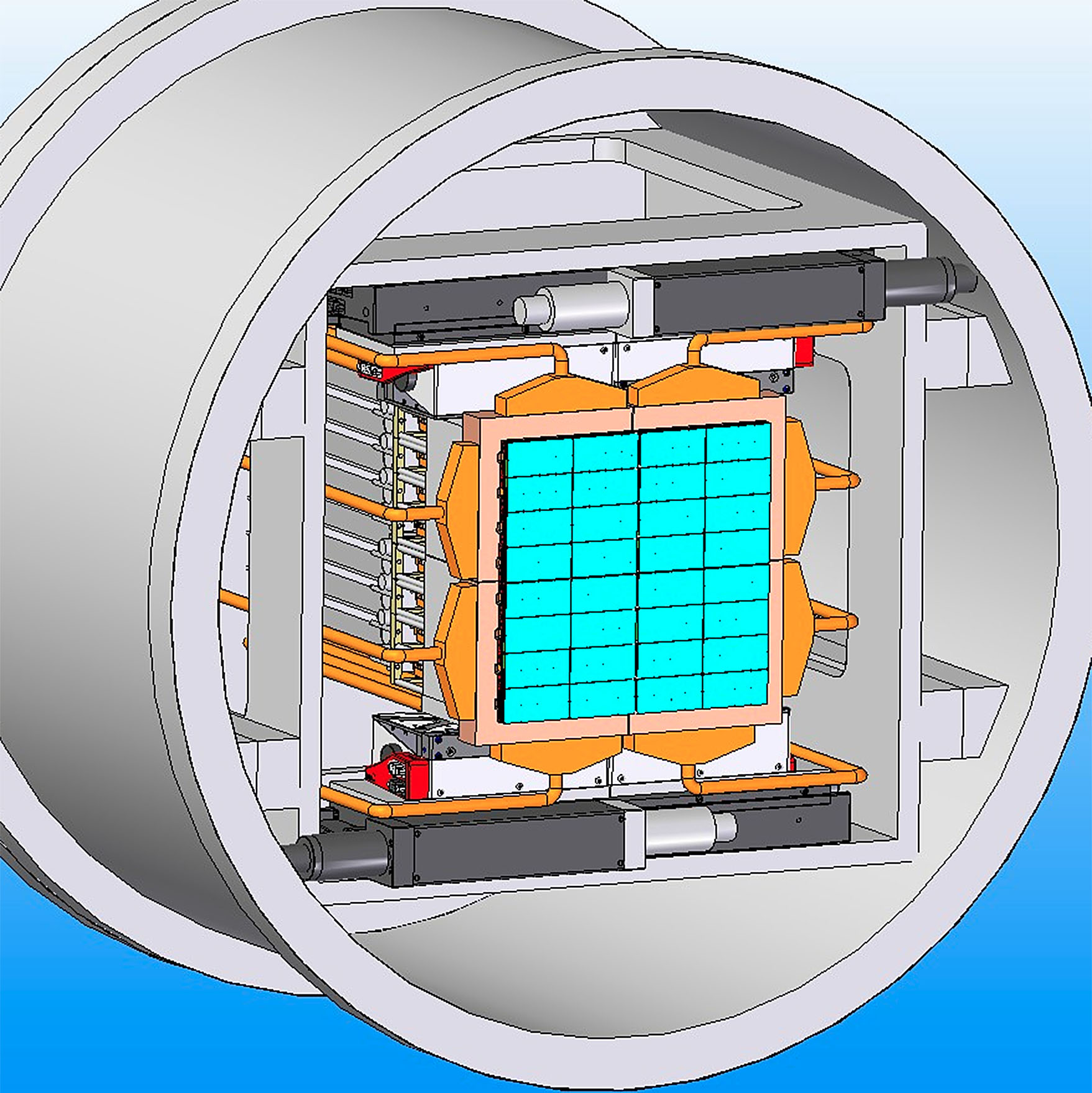 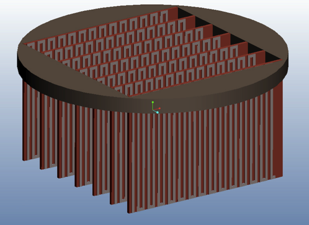 Small pnCCD
MCP
DSSC
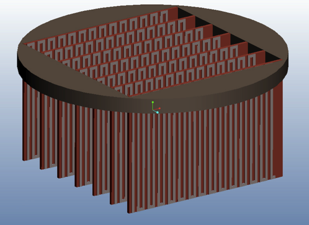 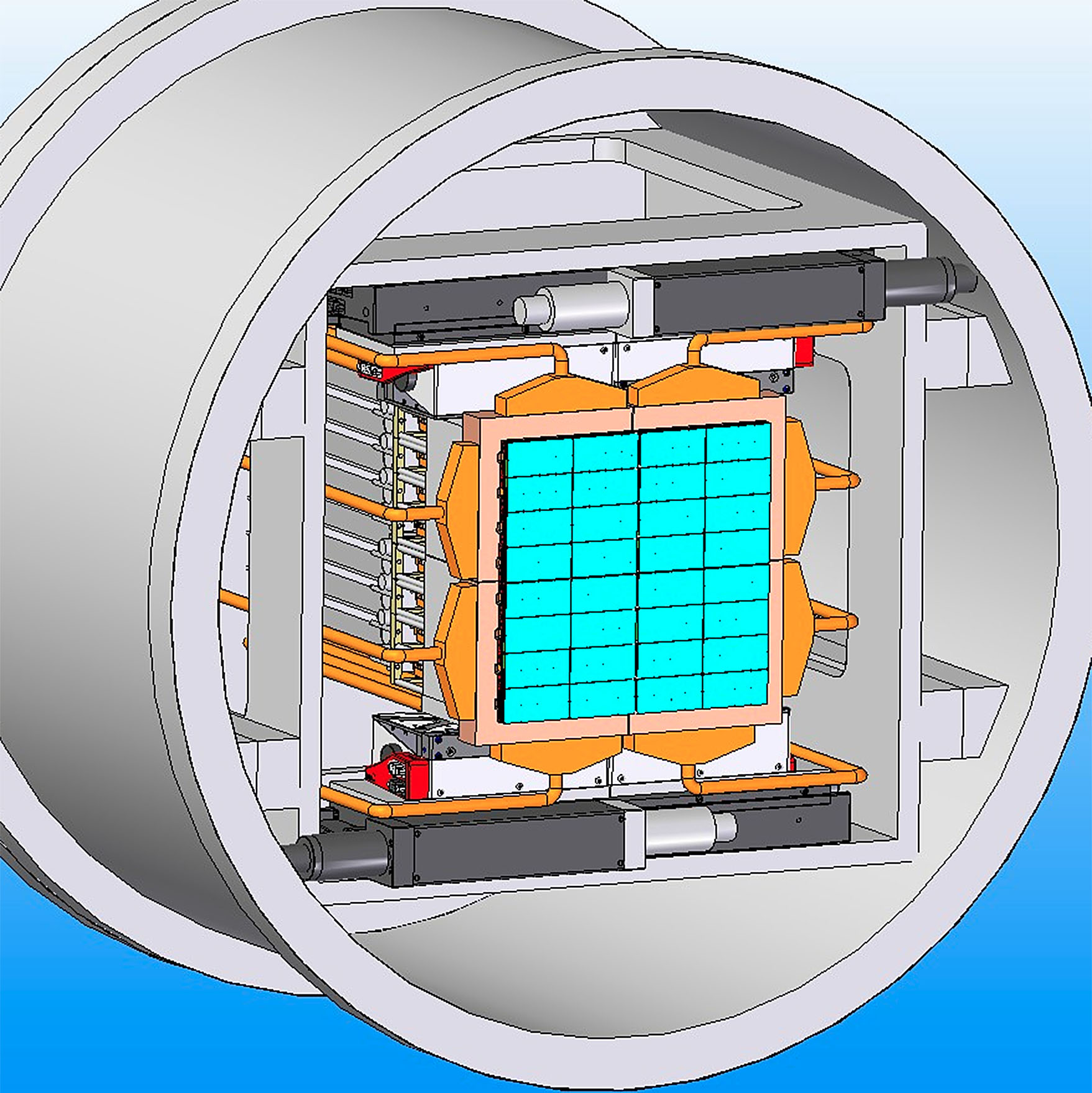 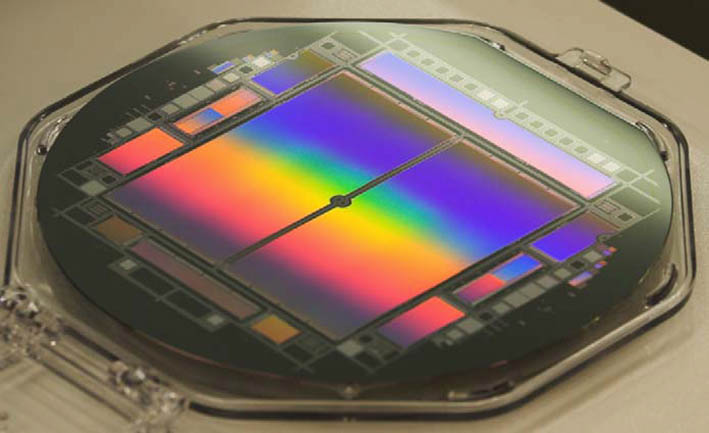 3
Detector Mapping to the Scientific Instruments at the European XFEL – “Primary Customer”
AGIPD
Single Particles, 
Clusters and 
Biomolecules (SPB)
Fast CCD
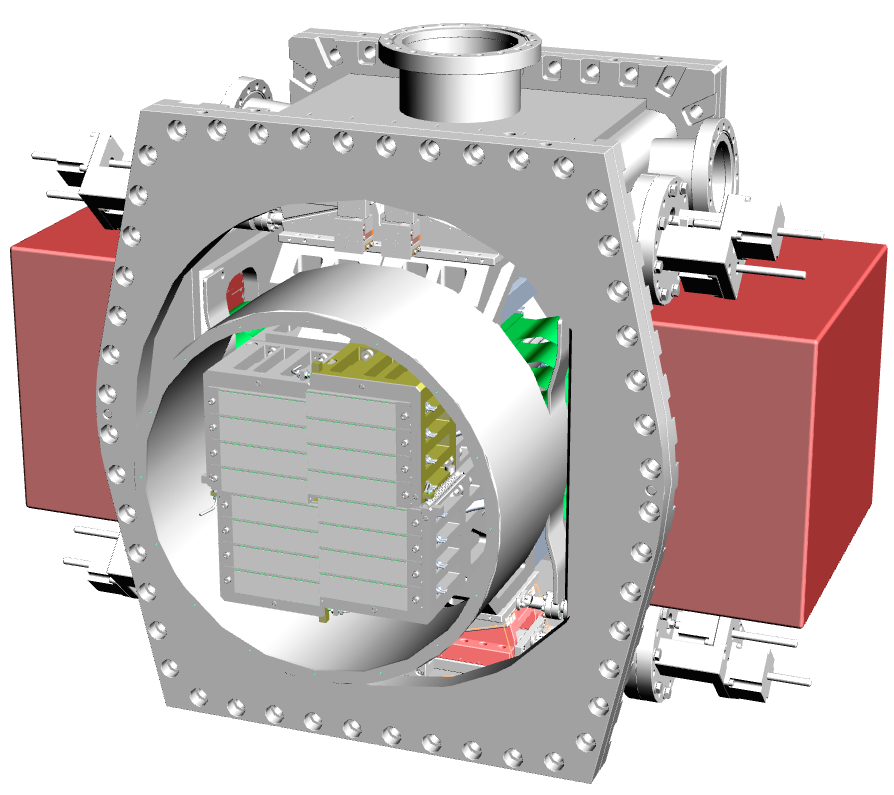 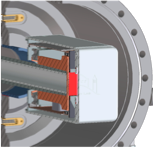 4.5 MHz
4.5 MHz
4.5 MHz
4.5 MHz
4.5 MHz
4.5 MHz
4.5 MHz
4.5 MHz
4.5 MHz
4.5 MHz
4.5 MHz
SASE 1
Materials Imaging & 
Dynamics (MID)
AGIPD
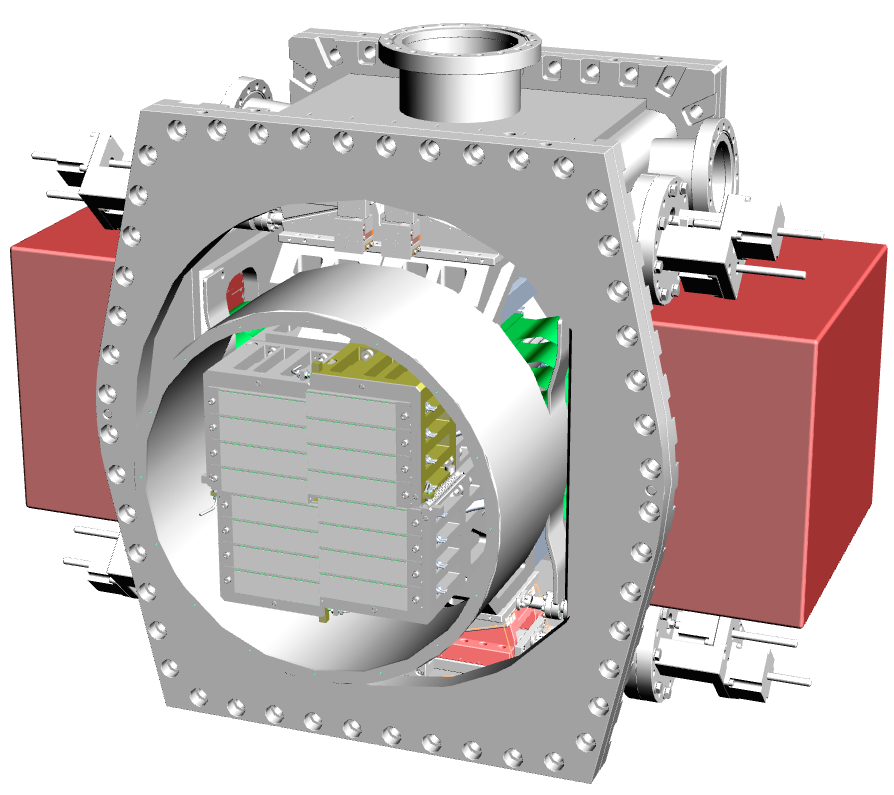 High E
Femto Second X-ray
Experiments (FXE)
SASE 2
High Energy Density 
Matter (HED)
Fast CCD
Small Quantum Systems (SQS)
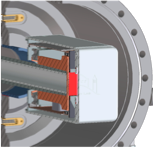 SASE 3
Low E
Fast CCD
Spectroscopy and Coherent
Scattering (SCS)
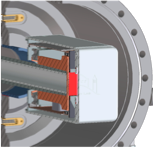 [Speaker Notes: FXE: 
will permit ultrafast pump-probe studies of solid and liquid samples, using different structural tools: X-ray absorption spectroscopies, requiring tunability of the incident monochromatic (E/E down to a few 10-5) radiation, X-ray emission spectroscopies (XES, RIXS, etc.), and X-ray diffraction (XRD) capabilities (WAXS, SAXS, Bragg) requiring both large (1 Mpx) and small (< 128 kpx) area detectors.
ultrafast studies of nuclear, charge, and spin dynamics; dynamics of solids and phase transitions, surface studies via X-ray reflectivity; dynamics of photoactive proteins; chemical dynamics in the solution phase including solvation dynamics

SQS:
The instrument will be suitable primarily for high-field applications, non-linear processes, and time-resolved pump-probe investigations. The instrument will be suitable primarily for high-field applications, non-linear processes, and time-resolved pump-probe investigations. For the investigation of multiple ionization and multiple-photon excitations, the fast relaxation of these core holes through Auger decay, which takes place on the femtosecond time scale, results in complex dynamics governing the sequential and direct ionization processes. Dynamics of atomic processes (e.g. inner shell dynamics).]
4
Detectors for Day One Operation at XFEL.EU
Adaptive Gain Integrating Pixel De-tector (AGIPD)
DePFET Sensor with Signal Compres-sion (DSSC)
4.5 MHz
4.5 MHz
4.5 MHz
Energy Range
3 – 13 (25) keV
Dynamic Range
104 ph/px/pulse@12 keV
Single Photon Sens.
Yes
Memory     ≈380 images
Pixel Size 200×200 μm2
Energy Range
0.5 – 6 (25) keV
Dynamic Range
6000 ph/px/pulse@1 keV
Single Photon Sens.
Yes
Memory         ≈800 images
Pixel Size     236×236 μm2
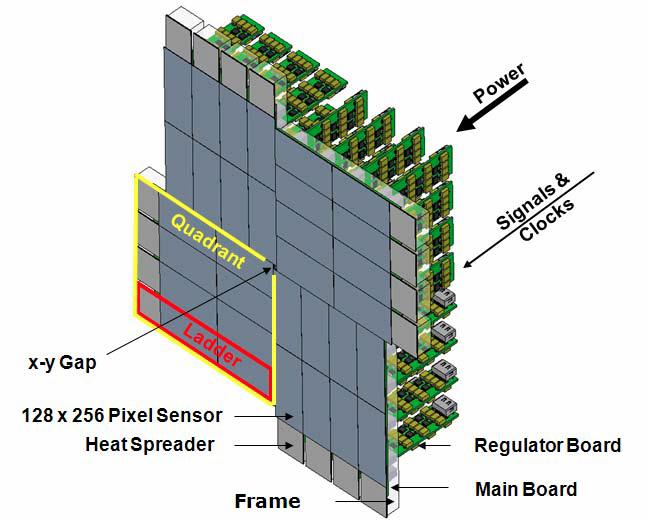 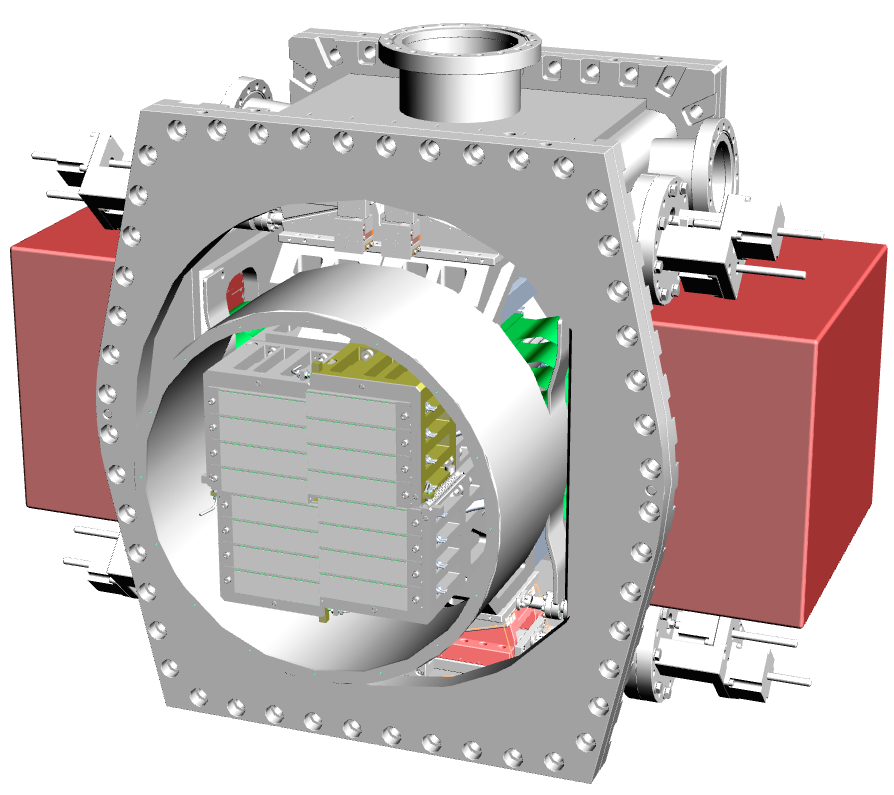 Large Pixel Detector (LPD)
FastCCD
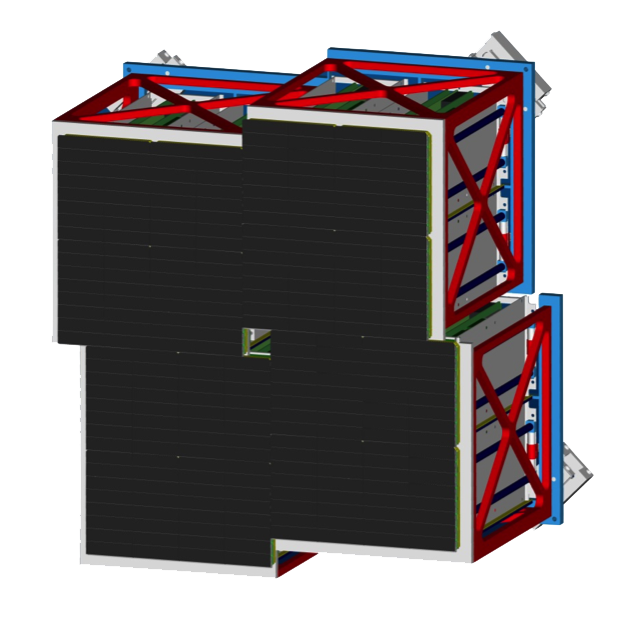 Energy Range
3 – 13 (25) keV
Dynamic Range
105 ph/px/pulse@12 keV
Single Photon Sens.
Yes
Memory      ≈512 images
Pixel Size  500×500 μm2
Energy Range
0.25 – 6 keV
Dynamic Range
≈360 ph/px/pulse@1 keV
Single Photon Sens.
Yes
Memory                        No
Pixel Size         30×30 μm2
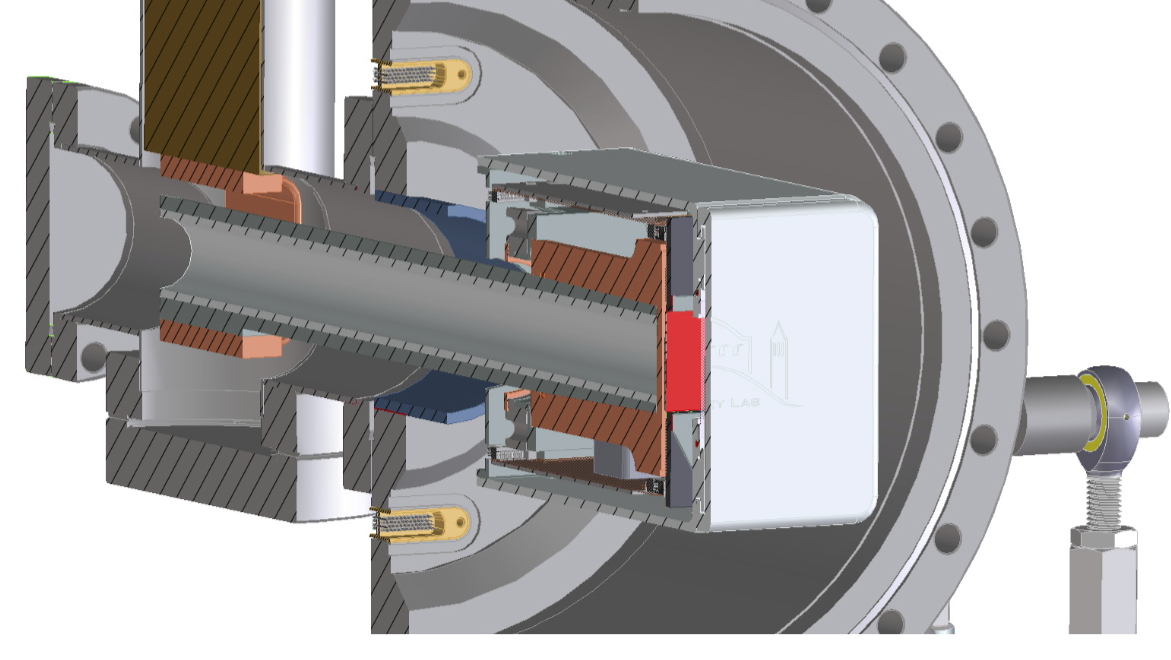 [Speaker Notes: Before you start editing the slides of your talk change to the Master Slide view:      Menu button “View”, Master, Slide Master:
   Edit the following 2 items in the 1st slide:   1)  1st row in the violet header:        Delete the existent text and write the title of your talk into this text field   2)  The 2 rows in the footer area: Delete the text and write the information        regarding your talk (same as on the Title Slide) into this text field.  
   If you want to use more partner logos position them left    beside the DESY logo in the footer area    Close Master View]
5
5
Detectors for Day One Operation at XFEL.EU
Adaptive Gain Integrating Pixel De-tector (AGIPD)
DePFET Sensor with Signal Compres-sion (DSSC)
4.5 MHz
4.5 MHz
4.5 MHz
Energy Range
3 – 13 (25) keV
Dynamic Range
104 ph/px/pulse@12 keV
Single Photon Sens.
Yes
Memory     ≈380 images
Pixel Size 200×200 μm2
Energy Range
0.5 – 6 (25) keV
Dynamic Range
6000 ph/px/pulse@1 keV
Single Photon Sens.
Yes
Memory         ≈800 images
Pixel Size     236×236 μm2
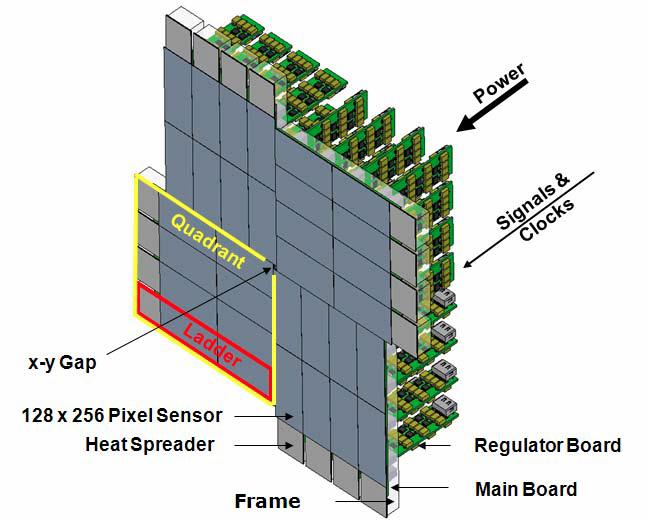 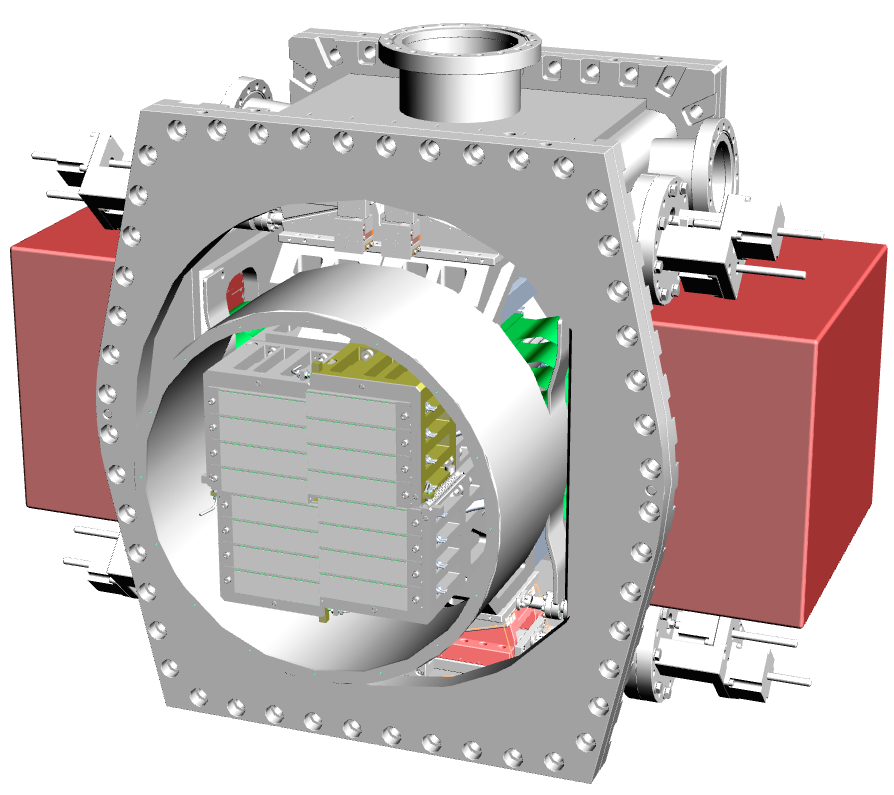 Large Pixel Detector (LPD)
Other Detectors
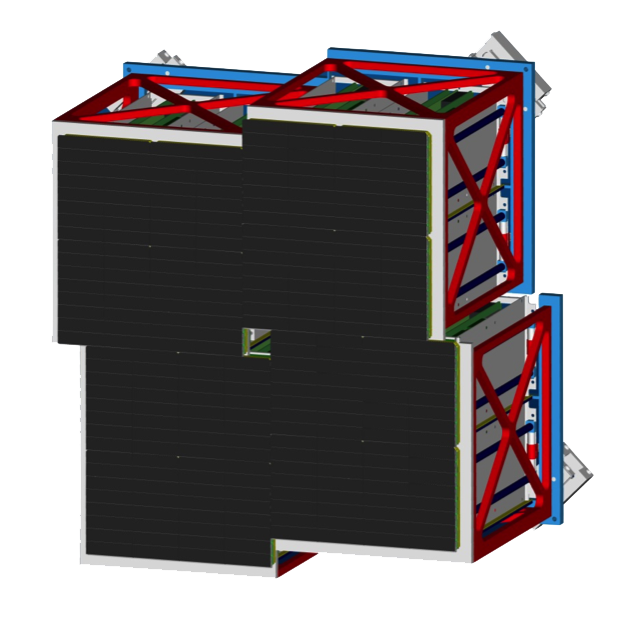 Energy Range
3 – 13 (25) keV
Dynamic Range
105 ph/px/pulse@12 keV
Single Photon Sens.
Yes
Memory      ≈512 images
Pixel Size  500×500 μm2
1D detectors for high repetition rate applications
Small area, low repetition rate, low energy 2D detectors
CCDs for low speed imaging
Point like detectors for veto applications
[Speaker Notes: Before you start editing the slides of your talk change to the Master Slide view:      Menu button “View”, Master, Slide Master:
   Edit the following 2 items in the 1st slide:   1)  1st row in the violet header:        Delete the existent text and write the title of your talk into this text field   2)  The 2 rows in the footer area: Delete the text and write the information        regarding your talk (same as on the Title Slide) into this text field.  
   If you want to use more partner logos position them left    beside the DESY logo in the footer area    Close Master View]
6
Steps Towards First Day of Operation
Before delivery of the detector to XFEL
Early performance testing and commissioning of prototype systems (single modules/quadrants) together with developer groups with in-house and external sources
Control and DAQ integration as early as possible
Participate in and perform performance optimization and calibration together with development groups
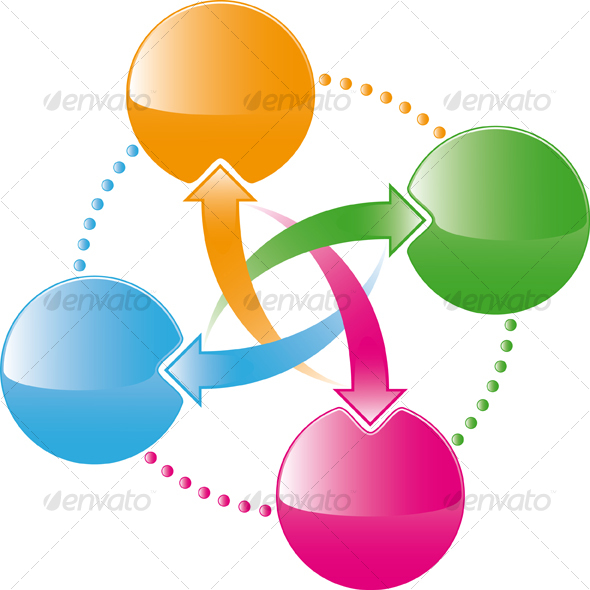 LPD
DSSC
XFEL
AGIPD
Delivery of the detector to XFEL
Verification of detector performance, control system and DAQ/data management system “end-to-end” test in the XFEL detector laboratories at HERA South without XFEL beam
Commissioning and initial calibration of the detector at HERA South before integration of the system into the beam line experiment
Detector Integration into and Commissioning at Beam Line
DAQ and control system installation will take place before the detector will be installed
Installation of the detector system and functional tests (vacuum, mechanics, control system, DAQ system, data management system) → repeat end-to-end test at beam line
Commissioning and alignment with XFEL beam in-situ
Detector ready for first day user operation
7
Steps Towards First Day of Operation
Before delivery of the detector to XFEL
Early performance testing and commissioning of prototype systems (single modules/quadrants) together with developer groups with in-house and external sources
Control and DAQ integration as early as possible
Participate in and perform performance optimization and calibration together with development groups
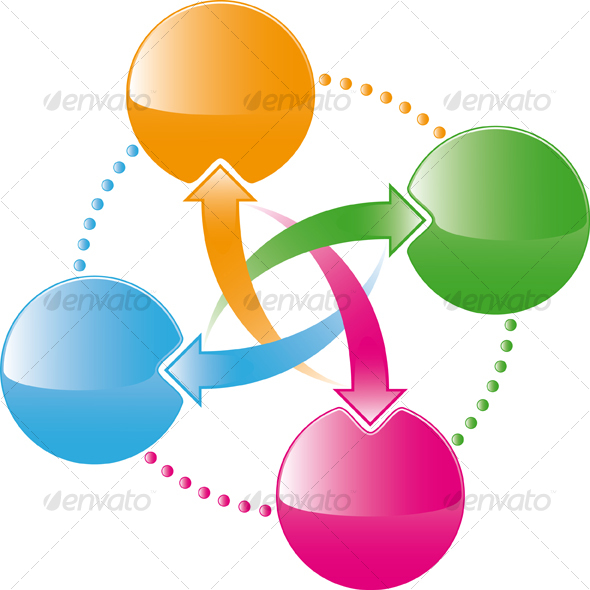 LPD
DSSC
XFEL
AGIPD
Delivery of the detector to XFEL
Verification of detector performance, control system and DAQ/data management system “end-to-end” test in the XFEL detector laboratories at HERA South without XFEL beam
Commissioning and initial calibration of the detector at HERA South before integration of the system into the beam line experiment
Detector Integration into and Commissioning at Beam Line
DAQ and control system installation will take place before the detector will be installed
Installation of the detector system and functional tests (vacuum, mechanics, control system, DAQ system, data management system) → repeat end-to-end test at beam line
Commissioning and alignment with XFEL beam in-situ
Detector ready for first day user operation
8
Calibration and Commissioning Strategy
9
Detector Calibration & Characterization  Parameters
10
What is needed to calibrate and commission our detectors?
Infrastructure to run detector 
	DAQ and Control system, data storage, data base, cooling, cabling  etc.
 Data analysis tools 
 Different kind of stimulus (X-rays, charged particles, etc..)
11
Detector Calibration – Priorities
Measurement
Physics Model
12
Laboratory X-ray  Sources vs. Requirements
13
In-House Calibration and Commissioning Tools
Phoebe
Test of small detectors and detector tiles
Radioactive isotopes e.g. 55Fe up to a few GBq
Flexible system for vacuum operation
Little/Big Amber
Operation of single detector tiles and detector modules up to ¼ Mpix
Detector operation under controlled and dry 
atmosphere conditions
In combination with X-ray optics point like or parallel beam illumination is possible
¼ Mpix DAQ and control backend
PulXar
Operation of detector modules and full detec-tors up to 1 Mpix (XHQ) ¼ Mpix (HERA South)
XFEL timing and pulse structure
Full 1 Mpix DAQ and control backend
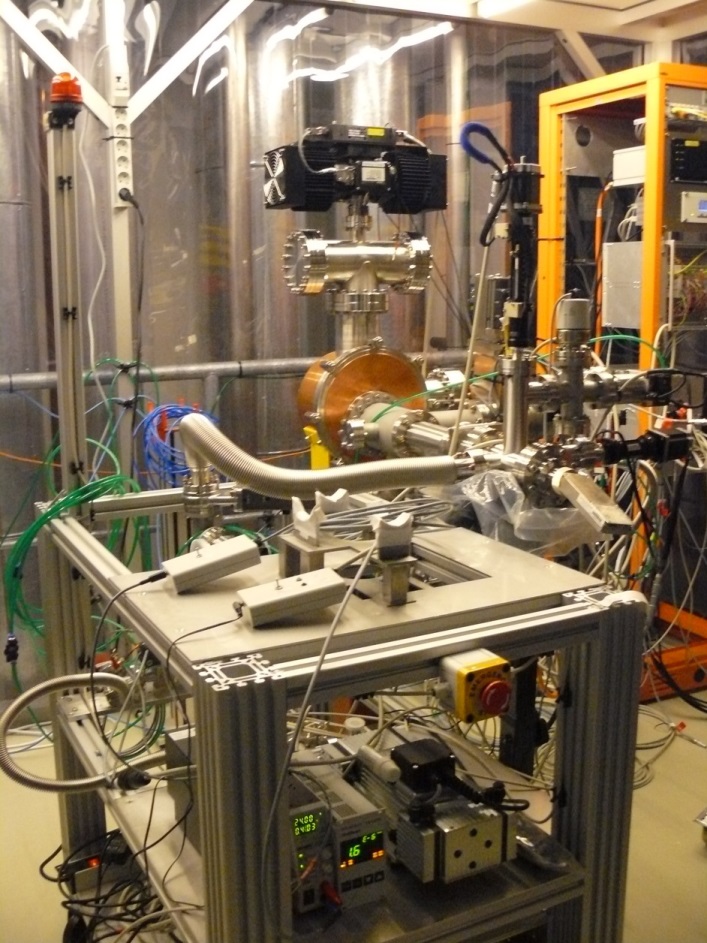 Phoebe
Little Amber
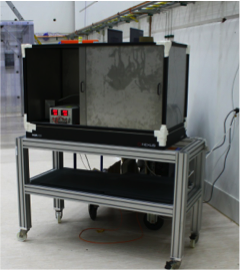 Big Amber
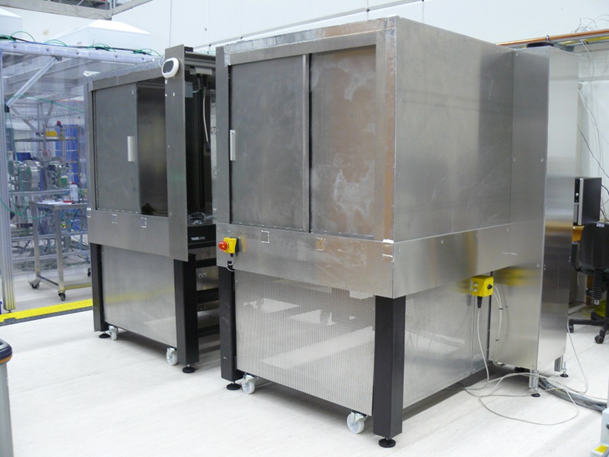 PulXar
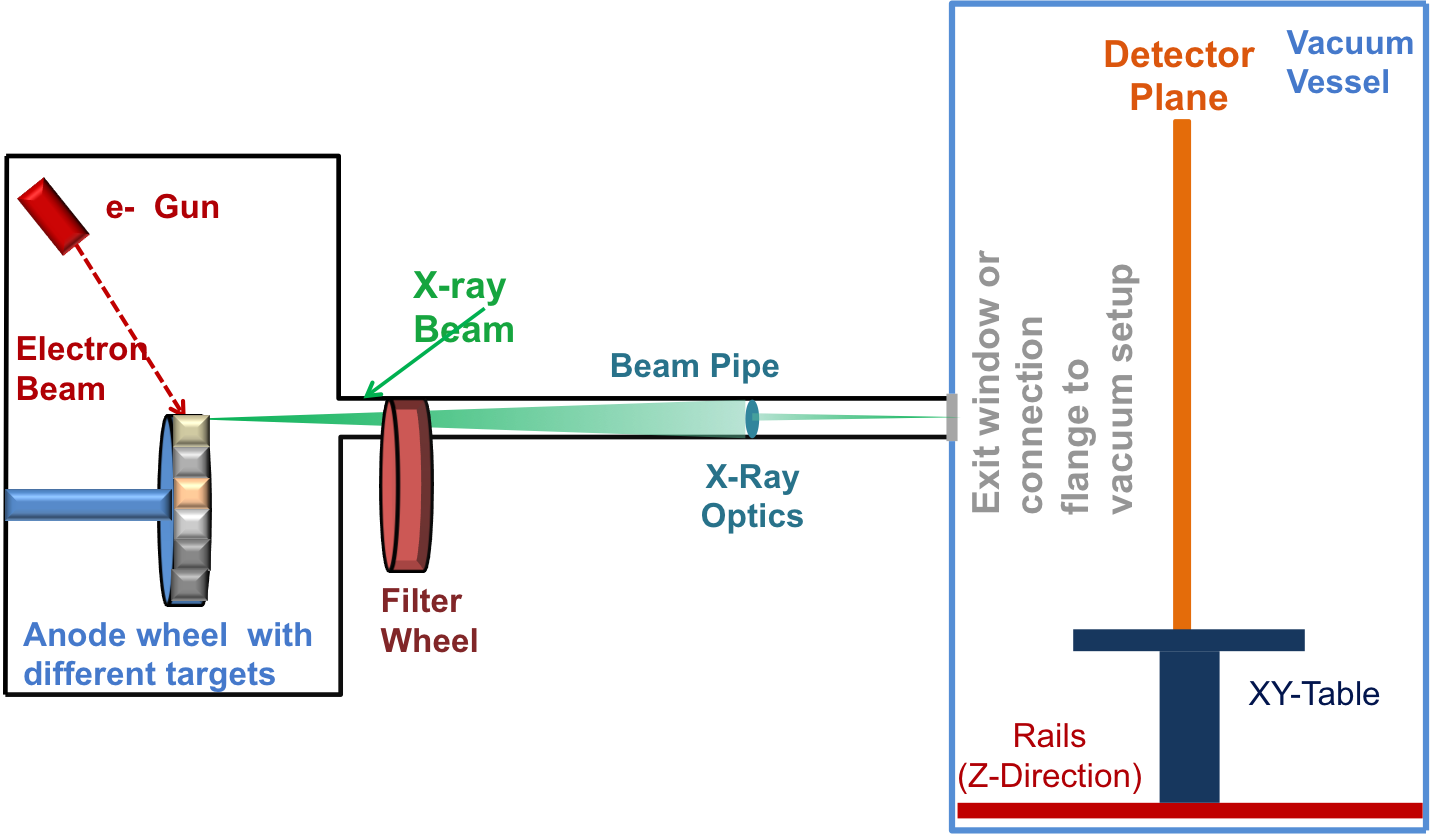 [Speaker Notes: The concept is to built up infrastructure for XFEL in several steps.
Problem is …

→ go through right part of the slide

What are the specifications, requirements → next slide]
14
In-House Calibration and Commissioning Tools
Standard Sources
Radioactive isotopes e.g. 55Fe up to a few GBq
Low power commercial X-ray tubes
“High Intensity” Sources
Different target materials  
→ different photon energies 0.2 to 16 keV
In combination with X-ray optics point like or parallel beam illumination
Up to 106 photons/s/pixel continuous
Pulsed Electron/X-ray Source
XFEL timing and pulse structure and
continuous operation
e- current up to 20 mA
Point like and small area illumination
e- and X-ray generation
Up to 1000 photons/pixel/pulse @ 4.5 MHz
Low Power
X-ray Tube
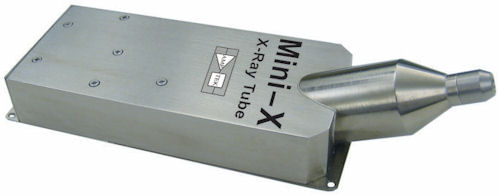 Single-Target 
X-ray Tubes
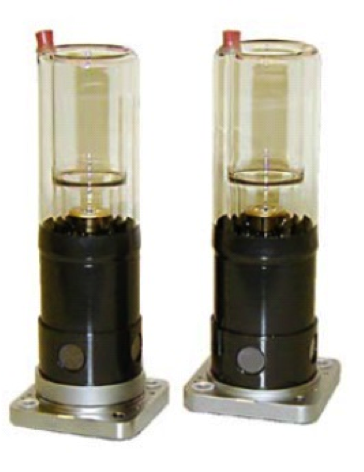 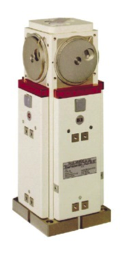 Pulsed e- Gun
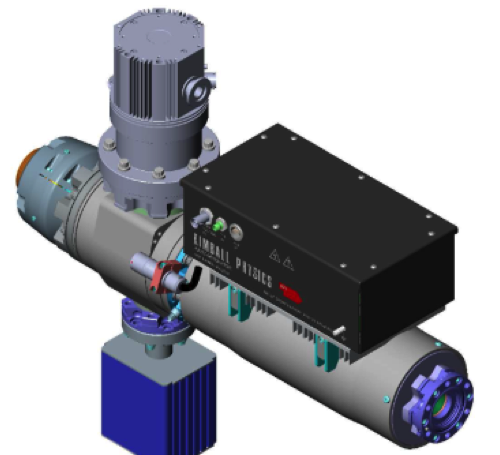 Multi-Target X-ray Tube
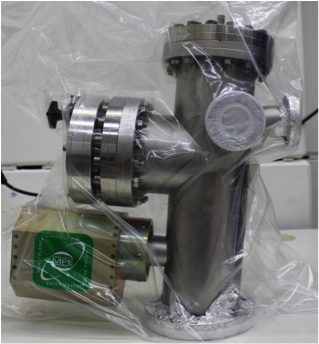 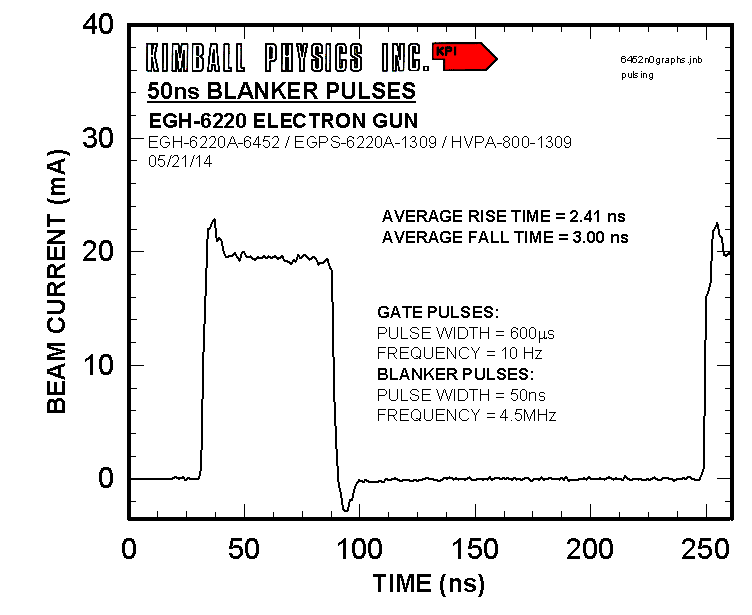 [Speaker Notes: The concept is to built up infrastructure for XFEL in several steps.
Problem is …

→ go through right part of the slide

What are the specifications, requirements → next slide]
15
Detector Laboratory in HERA South
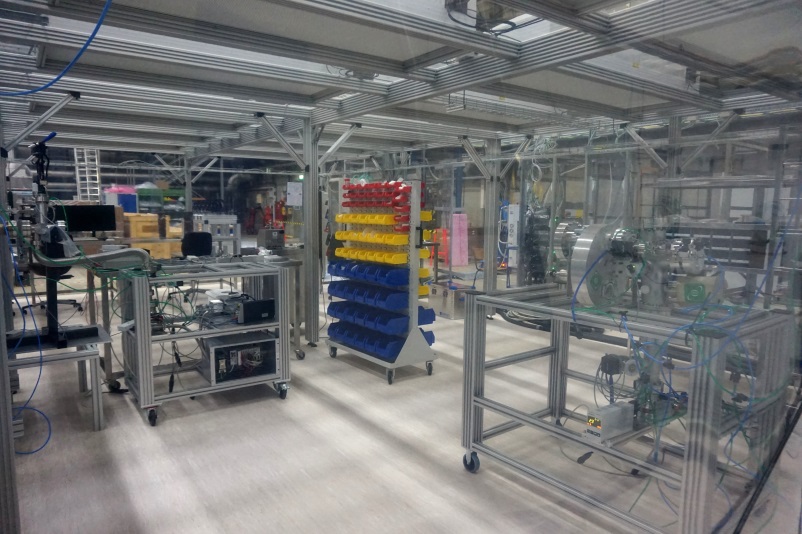 [Speaker Notes: The concept is to built up infrastructure for XFEL in several steps.
Problem is …

→ go through right part of the slide

What are the specifications, requirements → next slide]
16
Size of Detector Parameter Space
LPD 1 Mpix Detector
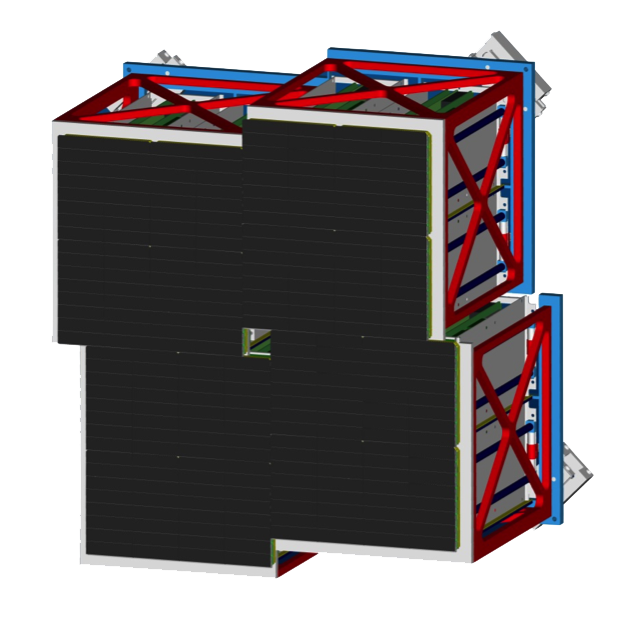 Example LPD 
x 512 memory cells 
x 1 million pixel 
= 5 x 108 parameters 
and 
3 Gain Stages 
x 2 Gain Settings
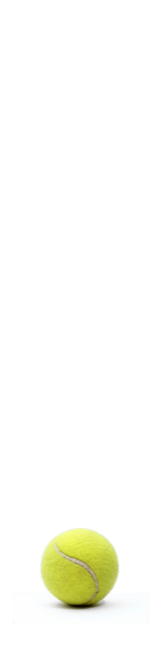 16 Super Modules
 256 Detector Tiles
 2048 ASICs
Parameter Dependence
Temperature
Integration time/sampling speed
Irradiated dose
Conclusions
Impossible to calibrate and commis-sion many (>3 - 4) combinations for first day of operation (finite time)
Focus on most important operating conditions!
Non Linear System Response
17
Scientific Requirements for Day-1 Operation
Non Linear System Response
18
Detector Operation Modes – First Day
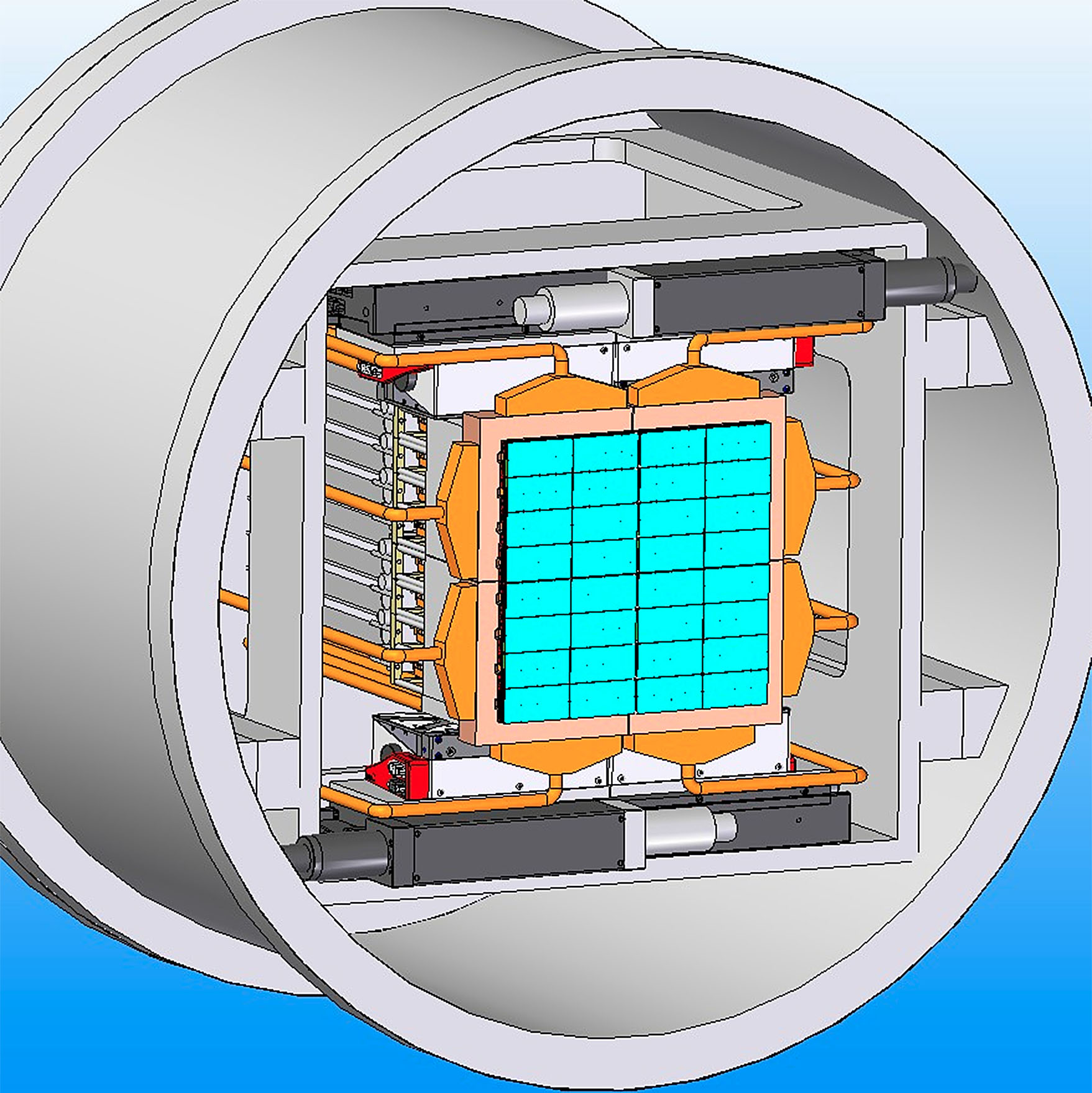 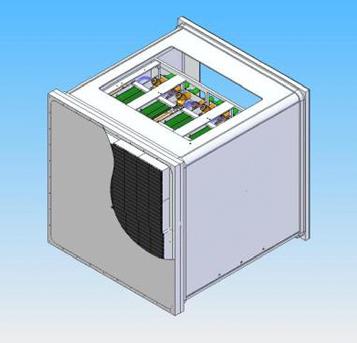 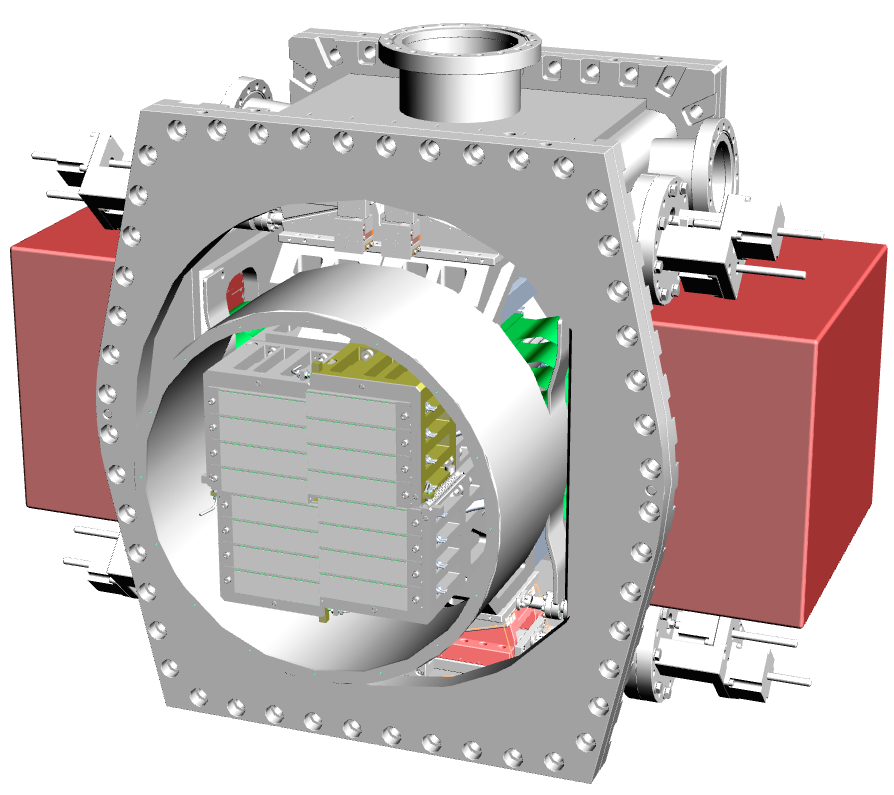 DSSC
AGIPD
LPD
*Same performance is expected for 7 – 9 keV
$Feasibility to be confirmed
#Same performance is expected for 7 – 12 keV
&Remove empty frames for different bunch patterns
[Speaker Notes: LPD

Operation mode 1
E=12 keV (the same performance is expected  at 7-9 keV)
RMS noise = 1200 e- (0.35 ph@12 keV)
Single photon sensitivity at 7-9 keV is not required 
Max. nr of ph/pulse/pixel before saturation > 104 photons
Full frame readout 
4.5MHz repetition rate (full memory, i.e. 512 memory cells) 
Veto/data reduction capability to adjust to the pulse rate 
Alignment precision –  according to WP-75 definition (see “Detector Alignment at European XFEL: Concepts & Responsibilities” on Alfresco)
 
Operation mode 2:
E= 20 keV
0.21 ph noise @ 20 keV
Rest stays the same as in the mode 1
 
Operation mode 3:  
E= 12 keV (the same performance expected  at 7-9 keV)
Longer readout circle (no 4.5MHz speed) mainly for longer reset (noise reduction) if the feasibility study will show improvement in the detector performance (i.e. lower noise)
Rest stays the same as in the mode 1]
Non Linear System Response
19
Detector Operation Modes – First Day
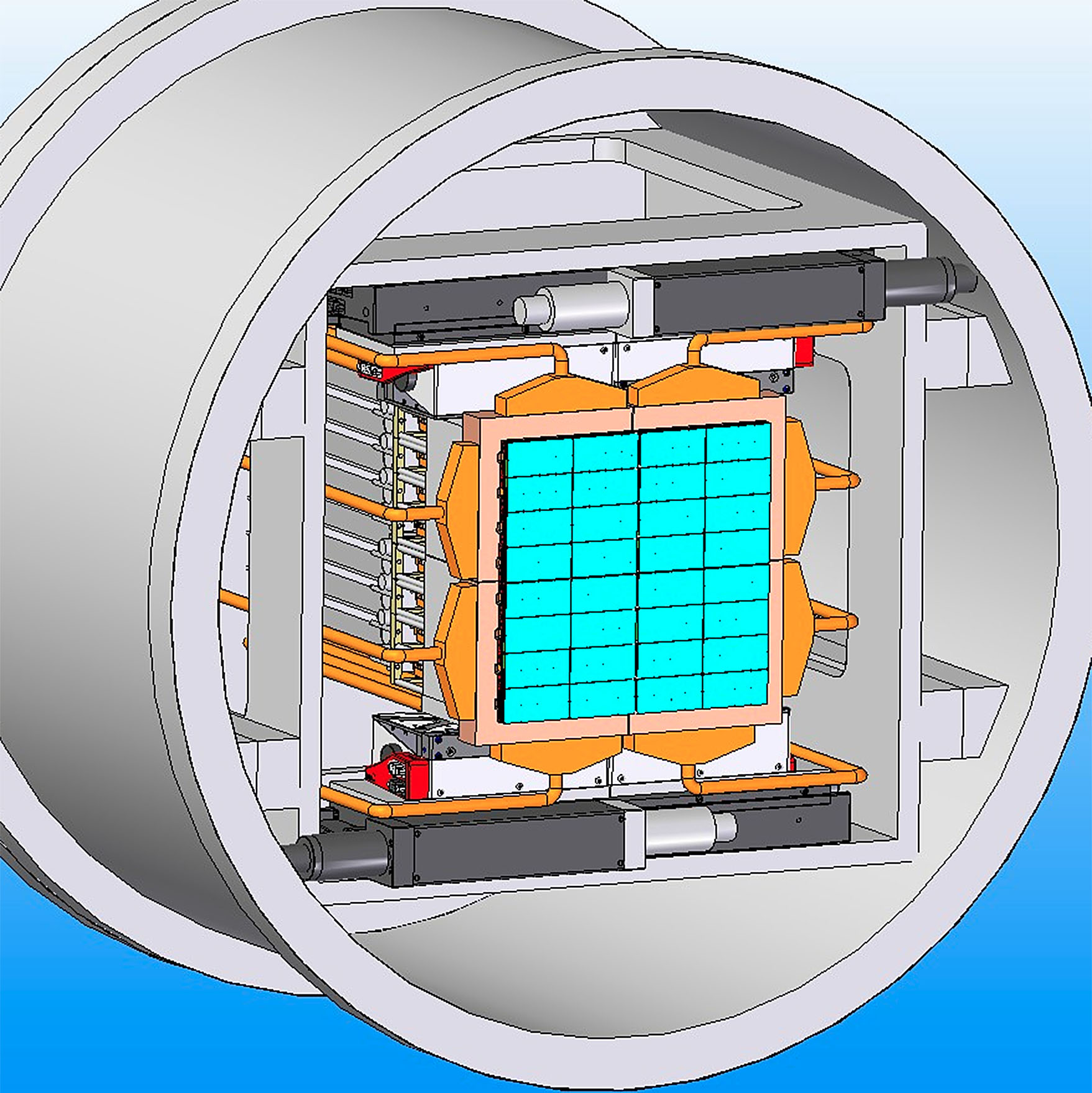 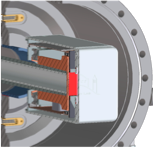 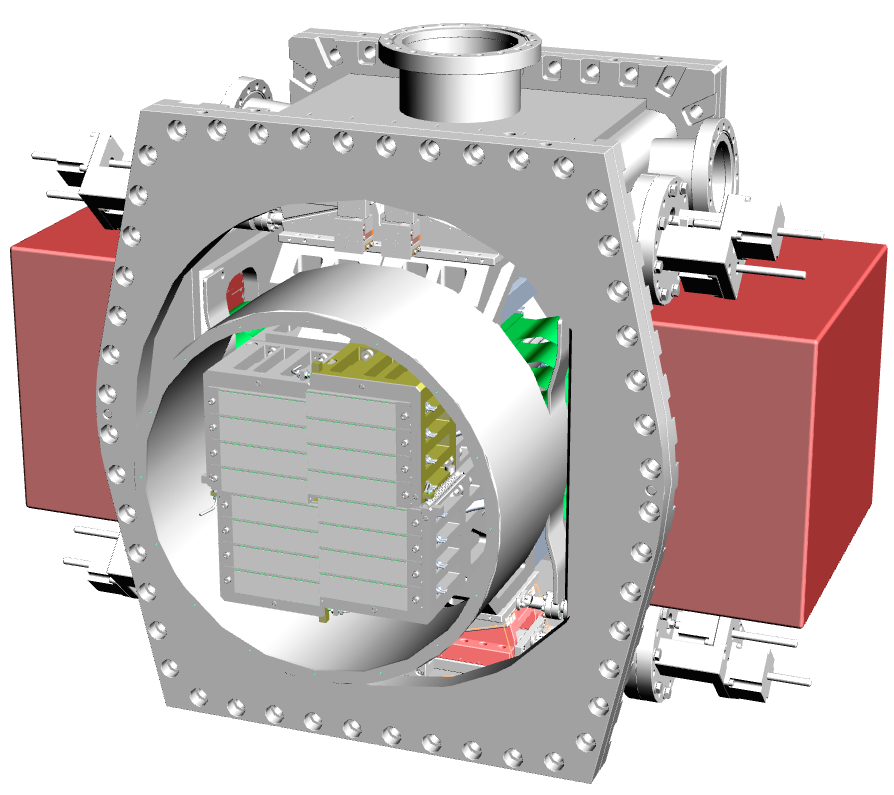 DSSC
AGIPD
FastCCD
#Same performance is expected for 7 – 12 keV
&Remove empty frames for different bunch patterns
[Speaker Notes: LPD

Operation mode 1
E=12 keV (the same performance is expected  at 7-9 keV)
RMS noise = 1200 e- (0.35 ph@12 keV)
Single photon sensitivity at 7-9 keV is not required 
Max. nr of ph/pulse/pixel before saturation > 104 photons
Full frame readout 
4.5MHz repetition rate (full memory, i.e. 512 memory cells) 
Veto/data reduction capability to adjust to the pulse rate 
Alignment precision –  according to WP-75 definition (see “Detector Alignment at European XFEL: Concepts & Responsibilities” on Alfresco)
 
Operation mode 2:
E= 20 keV
0.21 ph noise @ 20 keV
Rest stays the same as in the mode 1
 
Operation mode 3:  
E= 12 keV (the same performance expected  at 7-9 keV)
Longer readout circle (no 4.5MHz speed) mainly for longer reset (noise reduction) if the feasibility study will show improvement in the detector performance (i.e. lower noise)
Rest stays the same as in the mode 1]
20
Calibration Plan & Schedule – Example DSSC
+1 year
+1 year
+1 year
XFEL
Munich
+1 year
XFEL
Munich
+1 year
+1 year
21
Steps Towards First Day of Operation
Before delivery of the detector to XFEL
Early performance testing and commissioning of prototype systems (single modules/quadrants) together with developer groups with in-house and external sources
Control and DAQ integration as early as possible
Participate in and perform performance optimization and calibration together with development groups
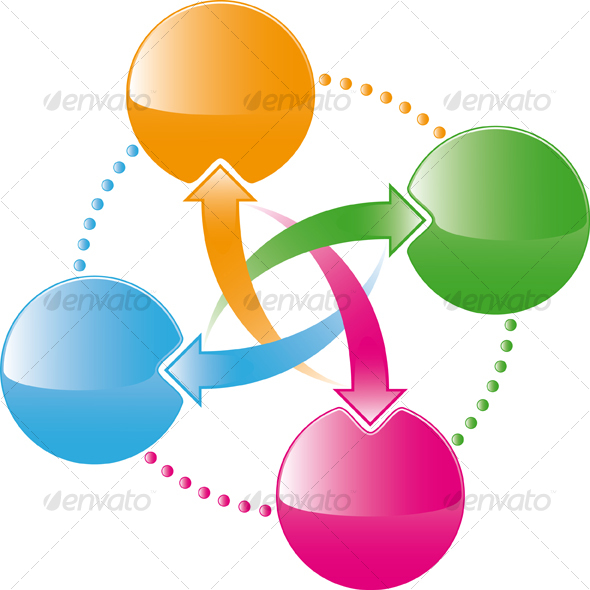 LPD
DSSC
XFEL
AGIPD
Delivery of the detector to XFEL
Verification of detector performance, control system and DAQ/data management system “end-to-end” test in the XFEL detector laboratories at HERA South without XFEL beam
Commissioning and initial calibration of the detector at HERA South before integration of the system into the beam line experiment
Detector Integration into and Commissioning at Beam Line
DAQ and control system installation will take place before the detector will be installed
Installation of the detector system and functional tests (vacuum, mechanics, control system, DAQ system, data management system) → repeat end-to-end test at beam line
Commissioning and alignment with XFEL beam in-situ
Detector ready for first day user operation
22
Detector Tests and Commissioning – HERA South
End-To-End Test
Goal of the Test
Demonstrate the functionality of the detector system including all subcomponents and identify potential problems before system acceptance and integration at beam line.
What will be Tested?
Vacuum, cooling and movement system
Detector control system
C&C and veto system
DAQ and data management system including calibration data base
Data processing pipeline and calibration pipeline
Detector operation modes I-III for first day operation (priority)
Data and calibration data quality checks
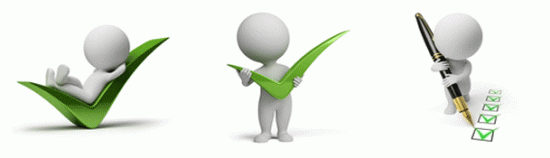 Where and How will be Tested?
HERA South: BigAmber or PulXar depending on tests to be performed
Data taking with and without X-rays
Sequentially all four quadrants of a detector at full speed 4.5 MHz
[Speaker Notes: Before you start editing the slides of your talk change to the Master Slide view:      Menu button “View”, Master, Slide Master:
   Edit the following 2 items in the 1st slide:   1)  1st row in the violet header:        Delete the existent text and write the title of your talk into this text field   2)  The 2 rows in the footer area: Delete the text and write the information        regarding your talk (same as on the Title Slide) into this text field.  
   If you want to use more partner logos position them left    beside the DESY logo in the footer area    Close Master View]
23
Steps Towards First Day of Operation
Before delivery of the detector to XFEL
Early performance testing and commissioning of prototype systems (single modules/quadrants) together with developer groups with in-house and external sources
Control and DAQ integration as early as possible
Participate in and perform performance optimization and calibration together with development groups
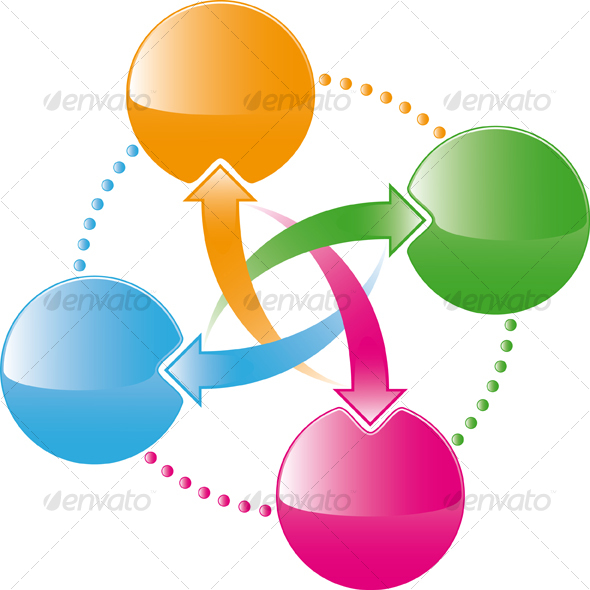 LPD
DSSC
XFEL
AGIPD
Delivery of the detector to XFEL
Verification of detector performance, control system and DAQ/data management system “end-to-end” test in the XFEL detector laboratories at HERA South without XFEL beam
Commissioning and initial calibration of the detector at HERA South before integration of the system into the beam line experiment
Detector Integration into and Commissioning at Beam Line
DAQ and control system installation will take place before the detector will be installed
Installation of the detector system and functional tests (vacuum, mechanics, control system, DAQ system, data management system) → repeat end-to-end test at beam line
Commissioning and alignment with XFEL beam in-situ
Detector ready for first day user operation
24
Detector Tests and Commissioning – at Experiment (First Steps)
Without XFEL Beam
Requirements
Same conditions as for End-To-End test this time at experiment
Calibration source installed and operational
Detector installed and safety interlocks fully operational
No direct and not attenuated beam can hit the detector
Tests to be done
Detector performance verification measurements of Operating Mode I-III with and without calibration source under nominal operation conditions (pressure, temperature, sampling speed)
Analysis of performance data and update of CalDB
With XFEL Beam
Requirements
Same conditions as for End-To-End test this time at experiment
Calibration source installed and operational
Detector installed and safety interlocks fully operational
No direct and not attenuated beam can hit the detector
Tests to be done
Alignment measurement with diffraction sample
Detector performance verification measure-ments of Operating Mode I-III with XFEL beam
Analysis of performance data and update of CalDB
Final operation tests with up-to-date CalDB and alignment data
[Speaker Notes: Before you start editing the slides of your talk change to the Master Slide view:      Menu button “View”, Master, Slide Master:
   Edit the following 2 items in the 1st slide:   1)  1st row in the violet header:        Delete the existent text and write the title of your talk into this text field   2)  The 2 rows in the footer area: Delete the text and write the information        regarding your talk (same as on the Title Slide) into this text field.  
   If you want to use more partner logos position them left    beside the DESY logo in the footer area    Close Master View]
25
Commissioning – Base Line Operating Modes
Nominal Pulse Pattern
Required Pulse Patterns
2700 Pulses
Single Pulse per Train
Pulse Train
Pulse Train
Pulse Train
Pulse Train
Time
100 ms (10 Hz)
Time
100 ms (10 Hz)
600 μs
220 ns
One Pulse Every Second Train
(10 Hz Detectors)
Two or More Pulses per Train
Pulse Train
Pulse Train
Pulse Train
Pulse Train
Pulse Train
Time
Time
100 ms (10 Hz)
100 ms (10 Hz)
220 ns or n x 220 ns
[Speaker Notes: Before you start editing the slides of your talk change to the Master Slide view:      Menu button “View”, Master, Slide Master:
   Edit the following 2 items in the 1st slide:   1)  1st row in the violet header:        Delete the existent text and write the title of your talk into this text field   2)  The 2 rows in the footer area: Delete the text and write the information        regarding your talk (same as on the Title Slide) into this text field.  
   If you want to use more partner logos position them left    beside the DESY logo in the footer area    Close Master View]
26
Commissioning – Base Line Operating Modes
Nominal Pulse Pattern
Further Requirements
Most important photon energies 0.7, 1, 1.5, 
      7, 8.3, 12, 20 keV more are welcome
Beam monitor accuracy for I0 measurement

Beam intensity up to 105 ph/pixel/pulse
Beam profile characterized
Beam attenuators for intensity scans 
     (gain and dynamic range validation)
Unfocussed beam (d ≈ few centimeters or more) and focused beam (d ≈ 20 μm)
Fluorescent target for e.g. flat field measurements and 55Fe source installed in experiment chamber
2700 Pulses
Pulse Train
Pulse Train
Time
100 ms (10 Hz)
600 μs
Stable Experiment Infrastructure
Vacuum, cooling and movement system
Detector control, C&C and veto system
DAQ/data management system including calibration data base
Data processing pipeline and calibration pipeline
Reference sample for alignment measurements
Assumption 
Infrastructure is operational and tested up to the level that is possible without a detector.
[Speaker Notes: Before you start editing the slides of your talk change to the Master Slide view:      Menu button “View”, Master, Slide Master:
   Edit the following 2 items in the 1st slide:   1)  1st row in the violet header:        Delete the existent text and write the title of your talk into this text field   2)  The 2 rows in the footer area: Delete the text and write the information        regarding your talk (same as on the Title Slide) into this text field.  
   If you want to use more partner logos position them left    beside the DESY logo in the footer area    Close Master View]
27
Dynamic Range Scan and Gain Validation
Implementations
Multiple 
parallel amplification 
stages


Gain switching or charge resetting mechanism


Non linear component on front-end or sensor level (sensor, preamplifier)
Mult. Linear Amplifiers + ADC
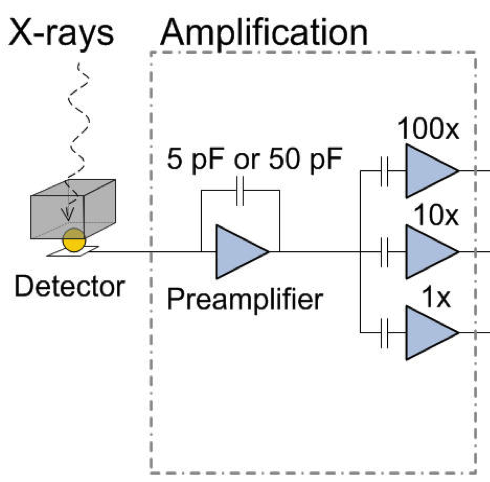 High
Medium
Low
Digital Output
Gain Switching Amplifier + ADC
Image:RAL
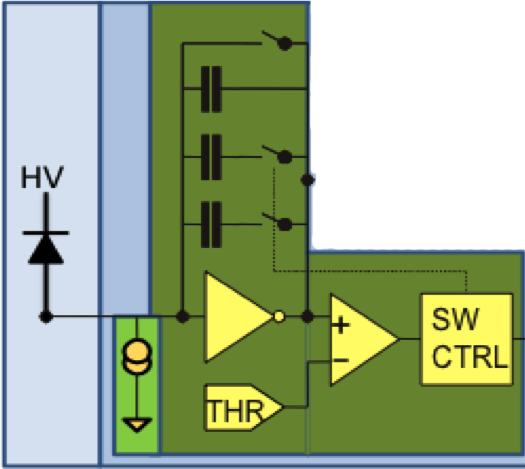 Number of Incident Photons
Digital Output
Image: AGIPD Collaboration
Digital Output
None Linear System + ADC
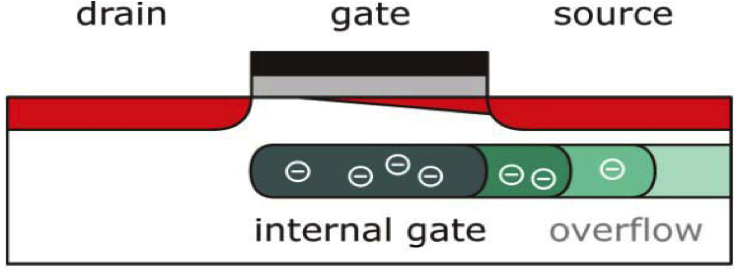 Number of Incident Photons
Number of Incident Photons
Image: DSSC Collaboration
28
Dynamic Range Scan and Gain Validation
Mult. Linear Amplifiers + ADC
High
Medium
Low
Digital Output
Gain Switching Amplifier + ADC
Number of Incident Photons
Digital Output
Digital Output
None Linear System + ADC
Number of Incident Photons
Number of Incident Photons
29
Dynamic Range Scan and Gain Validation
Beam Time Estimate for Gain Scan
Required data points per gain and per detector
≈10
x3 gain stages
x3 photon energies
approx. 5h x 3 x 3 = 45 h ≈ 2 days
Breaks possible, instrument team available
Additional planned tests and measurements:
EM compatibility and noise tests
Systematic background studies (beam jet, stray light etc.)
and more depending on requirements …
These studies are presently only partially included in the installation schedule!
Mult. Linear Amplifiers + ADC
High
Medium
Low
Digital Output
Gain Switching Amplifier + ADC
Number of Incident Photons
Digital Output
Digital Output
None Linear System + ADC
Number of Incident Photons
Number of Incident Photons
Example: AGIPD 1 Mpx Integration at SPB
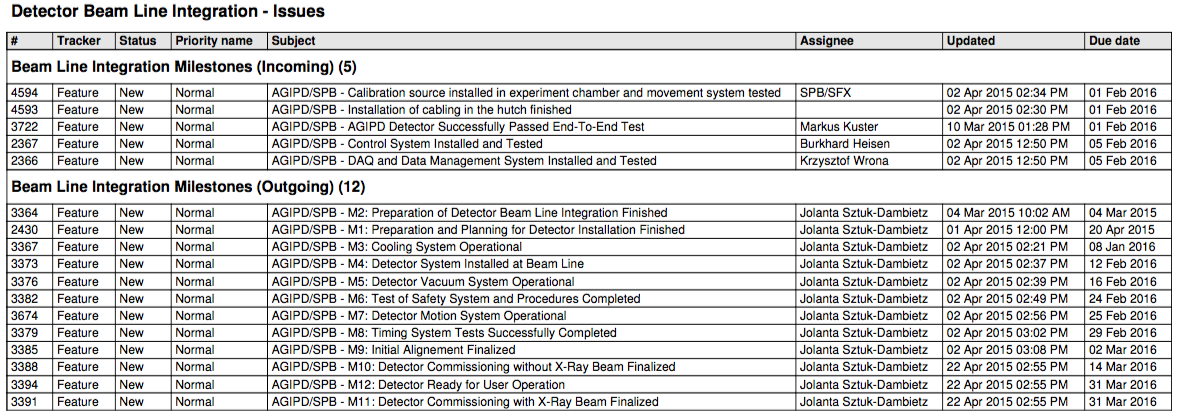 Status of Planning
Template resource loaded detector integration schedule exists for vacuum and non-vacuum detectors.
Detailed schedule and approach has been discussed with FXE, SPB and MID.
Milestones have partially been synchronized with scientific groups up to the level presently known.
Responsibilities are agreed with FXE, SPB, MID, CAS, ITDM and AE.
Definition of planning interface to PSPO and TC.
Example: AGIPD 1 Mpx Integration at SPB
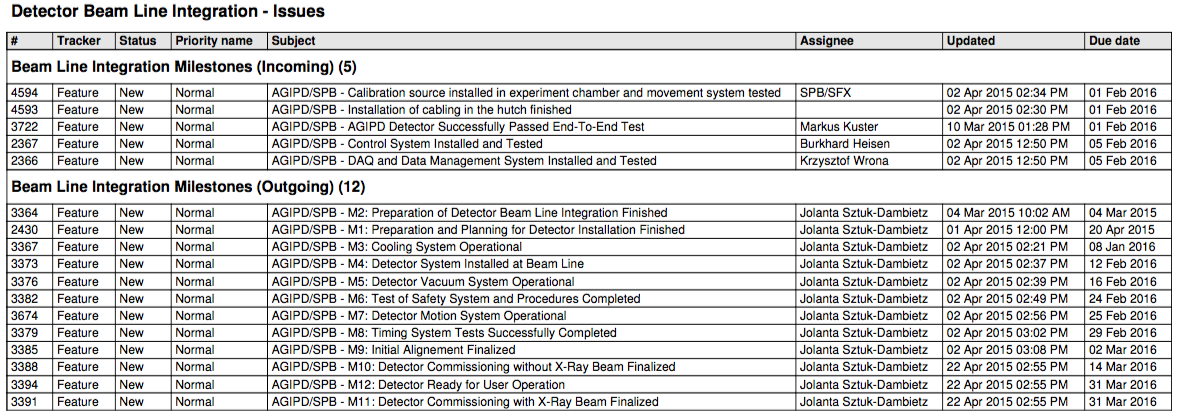 Open Issues
Agreement on responsibilities with CIE.
Establish planning interface to PSPO and TC.
Integration of the detector installation schedule into the XFEL “master plan” and resolve collisions.
Fix dates for incoming milestones with instrument groups, AE, ITDM and CAS.
Prepare planning for SQS, SCS, and HED and synchronize milestones.
So far no contingency is foreseen to be consistent with the global XFEL “master plan”.
Example: AGIPD 1 Mpx Integration at SPB
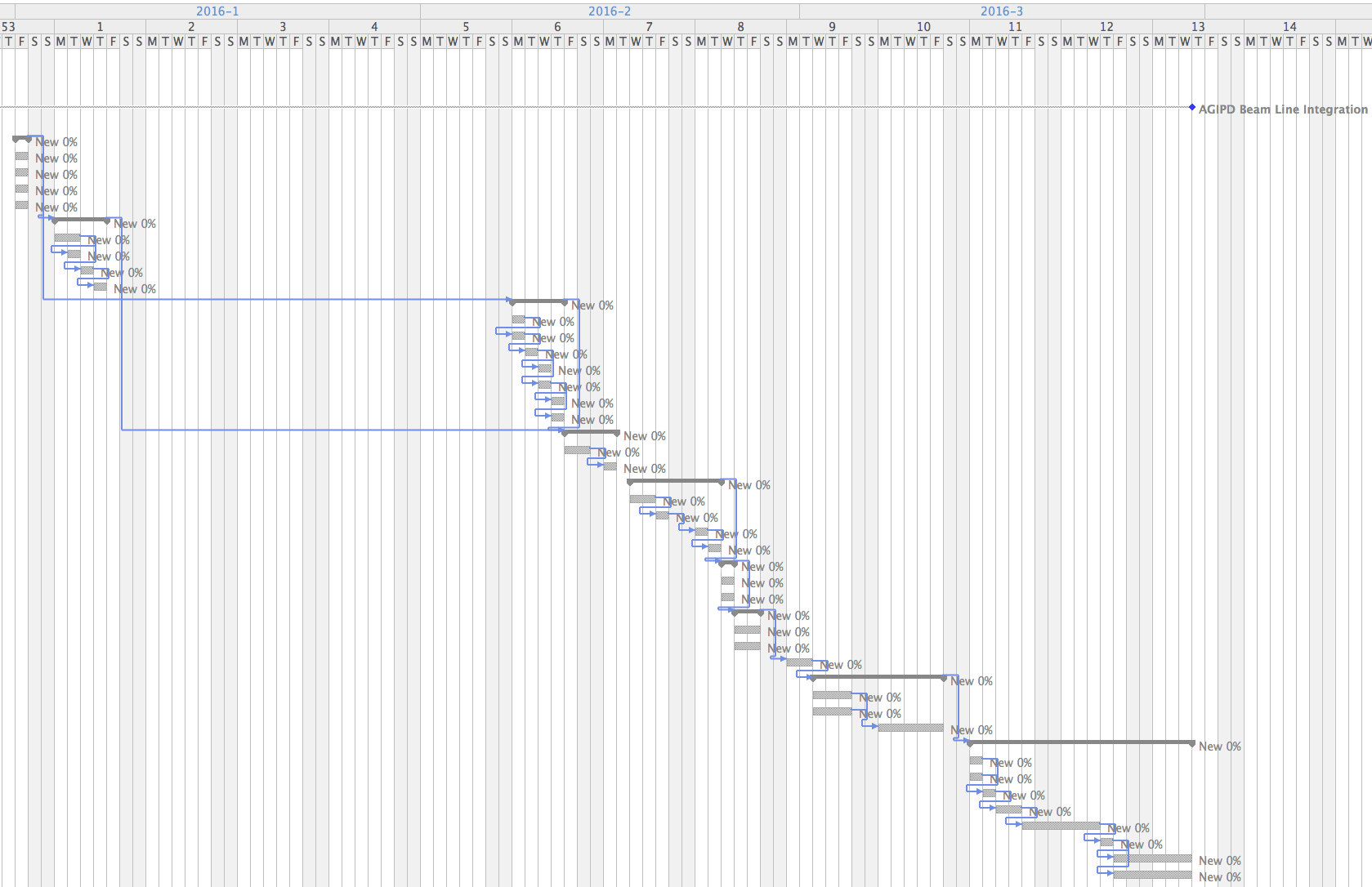 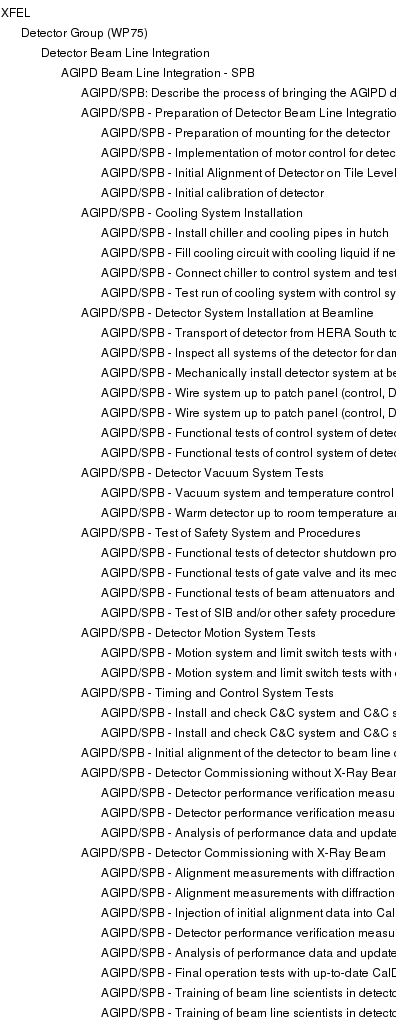 Total Duration 8 Weeks
Commissioning without Beam
Commissioning with Beam
AGIPD 1 Mpx Integration at SPB – Tasks
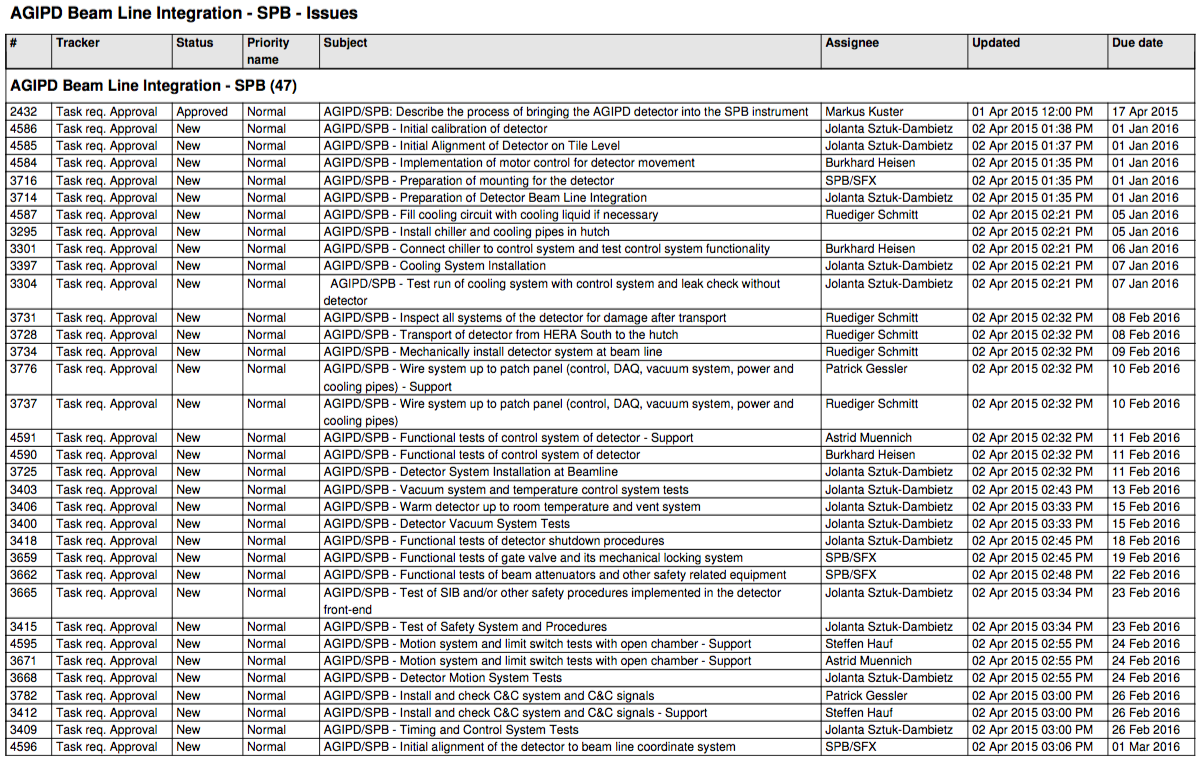 AGIPD 1 Mpx Integration at SPB – Tasks
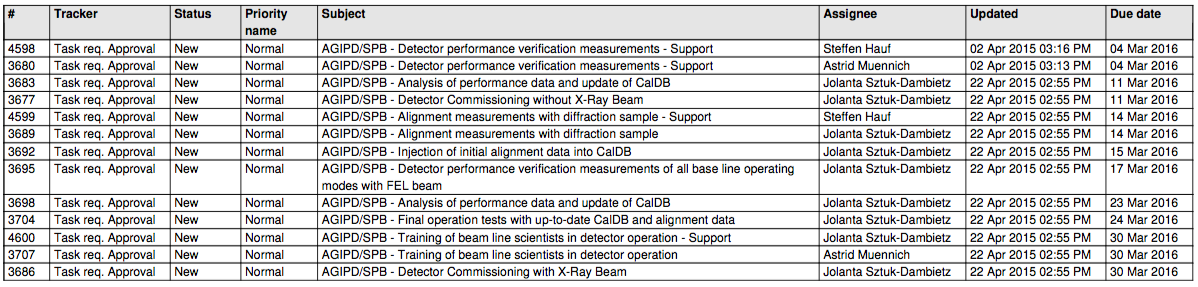 35
Thank you for your Attention
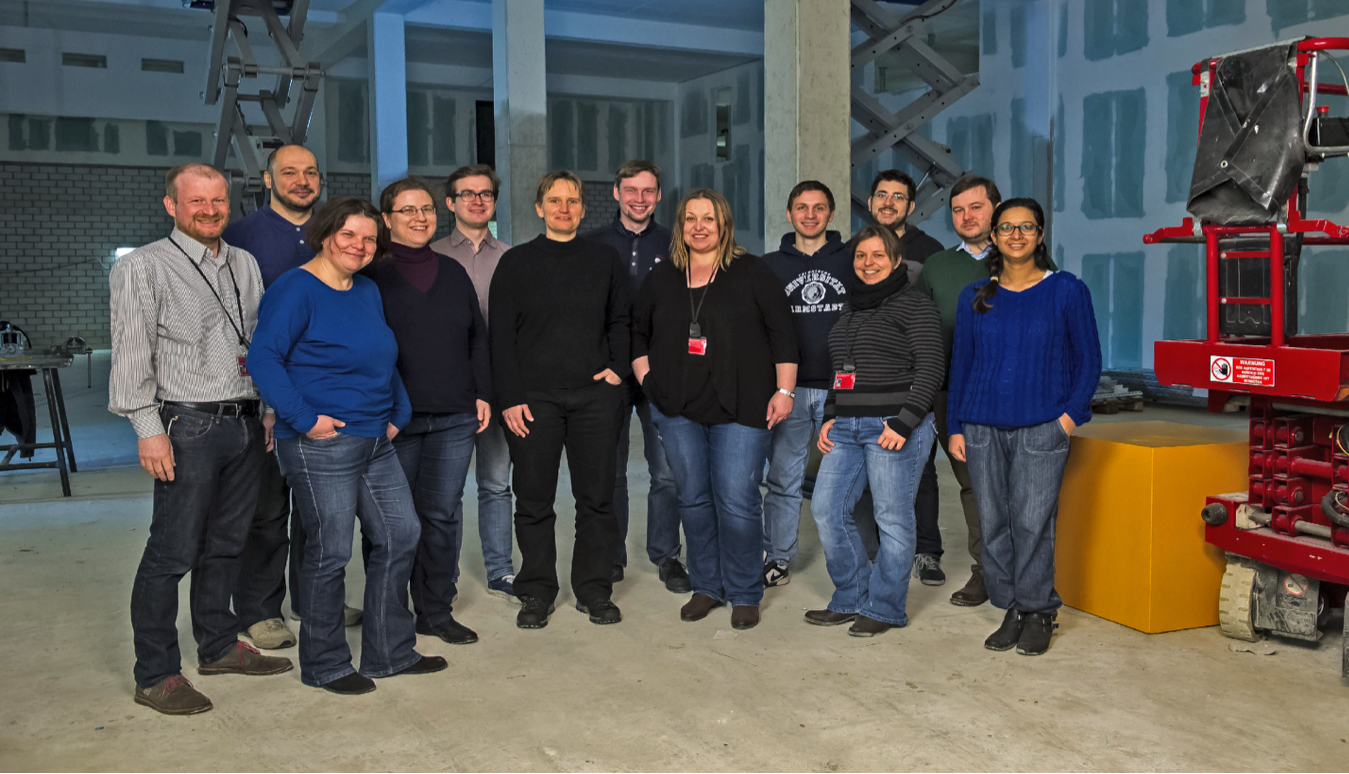 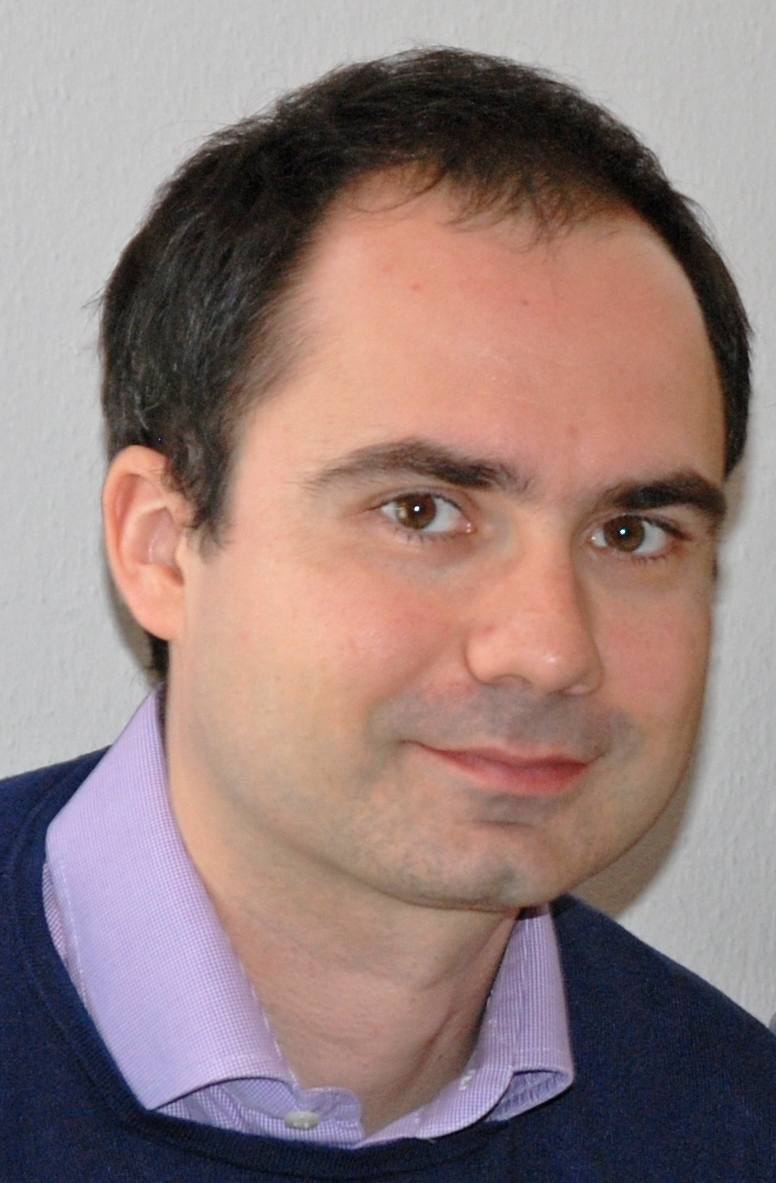 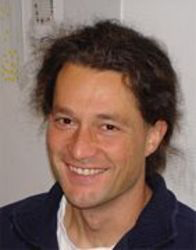 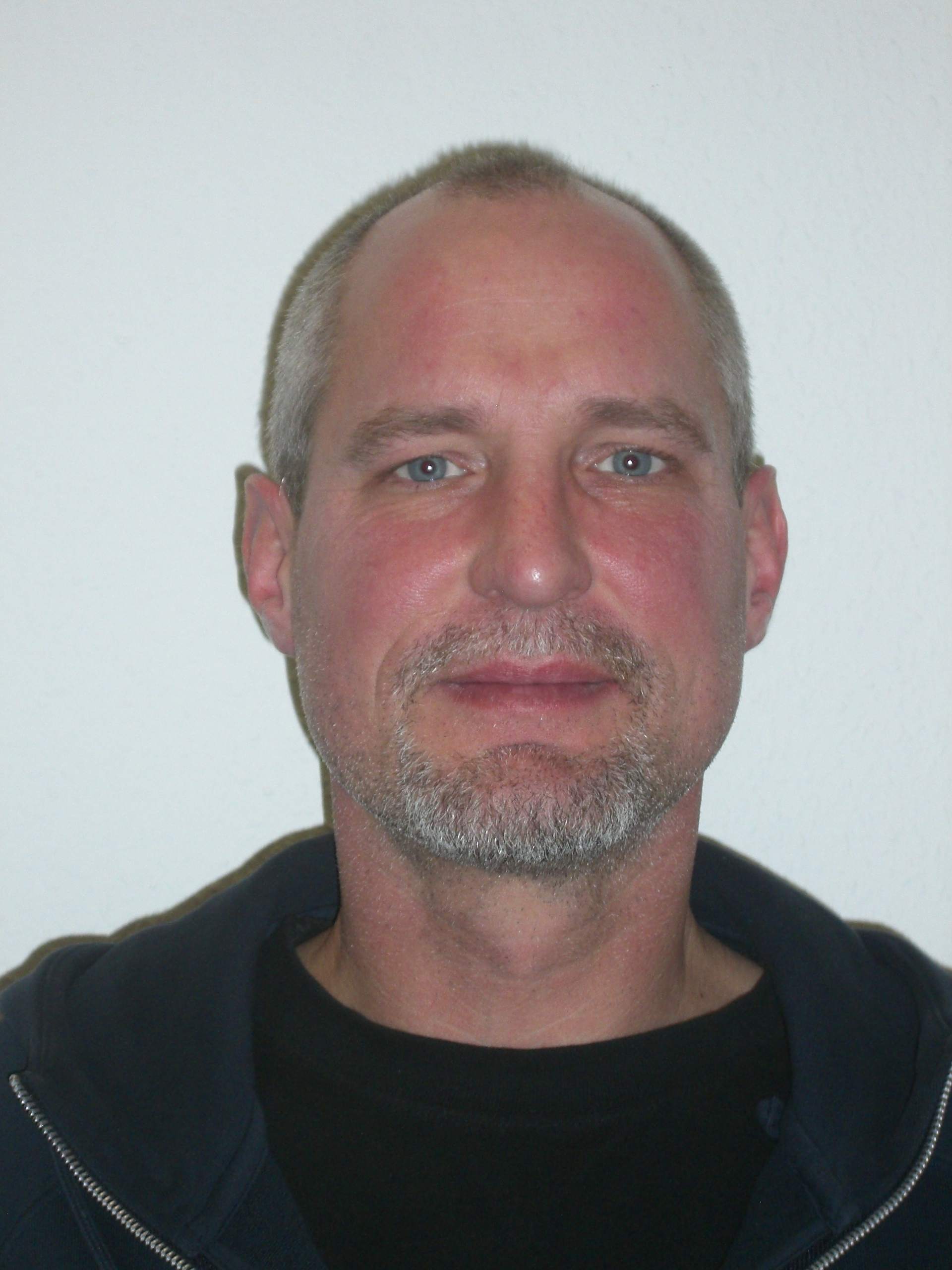 Bunch Trains
60 to 2700 bunches per train at a 10Hz repetition rate
78 to 3510 W beam power at 130MeV and 1nC (10-472kW at 17.5GeV)
Expected dark current of up to about 30 W at 130MeV and 600 μs

Orbit/energy stability along train (intra-train feedbacks)
Bunches from each train can be used for destructive semi-parasitic diagnostics (emittance, …)
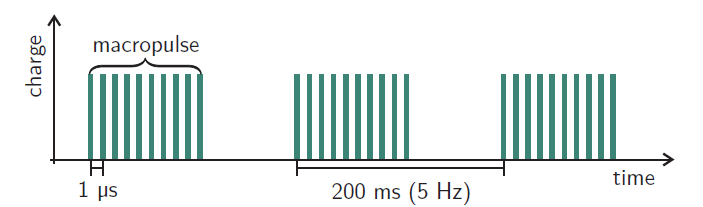 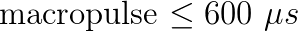 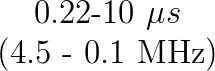 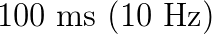 B. Beutner & W. Decking XFEL Commissioning Meeting, 25.02.2015
Injector Commissioning: Goal(s)
Achieve all XFEL parameters







Reduced/relaxed parameter set:
beam charge around 0.5 nC good for diagnostics and LLRF
Linac operation with several tens of bunches 
single bunch operation is useless for LLRF diagnostics and studies
many bunch operation is more demanding for machine protection
B. Beutner & W. Decking XFEL Commissioning Meeting, 25.02.2015
Initial e- Beam Parameters – Bunch Repetition
Linac  will be operated with several tens of bunches (not single bunch) as fast as possible
RF pulse length can be varied (gun performance and dark current losses might be limiting factors)
Initially possible repetition rates (injector laser)

  





Many bunches make European XFEL unique
Should be established as soon as possible
B. Beutner & W. Decking XFEL Commissioning Meeting, 25.02.2015
39
Overview of e--Beam & FEL Operation Modes
Electron energy
8.5, 12, 14, 17.5 GeV
±1.5 % fast scanning
Bunch charge/compression -> X-ray pulse length
20-1000pC -> 2-100 fs
Long. Bunch shape
Bunch repetition – 
X-ray delivery pattern
From pulse-on-demand to 4.5 MHz
Properties on demand – within bunch train
Simultaneous operation
 of 3 (5) experiments
Special
Seeding
Tapering
Variable Polarization
Mulit-color
Instrument can determine
Exact photon energy
Focus size
Bandwidth